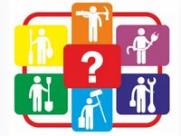 Вебинар «Психолого-педагогическое сопровождение 
     профессионального самоопределения обучающихся с ограниченными
возможностями здоровья (интеллектуальными нарушениями)
В ГОУ ЯО «Рыбинская школа-интернат № 1»

Роль воспитательной работы в профессиональном самоопределении обучающихся с ограниченными возможностями здоровья
Бритнева Анастасия Сергеевна, заместитель директора по воспитательной работе
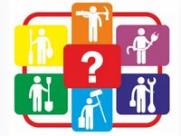 «Трудовое воспитание – это, образно говоря,
гармония трех понятий: надо, трудно и прекрасно…
Нет и быть не может воспитания без труда 
и вне труда, потому что без труда во всей его сложности человека нельзя воспитать»

В.А. Сухомлинский
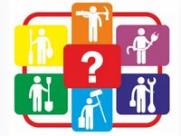 Труд - важнейшее средство воспитания!
Весь процесс воспитания детей с ограниченными возможностями здоровья может и должен быть организован так, чтобы обучающиеся научились             понимать пользу и необходимость труда для себя и 
для коллектива.
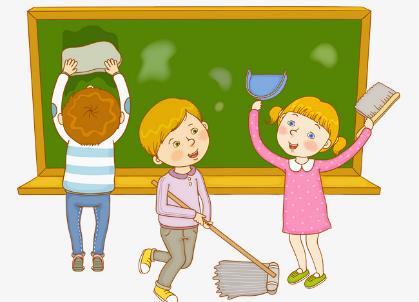 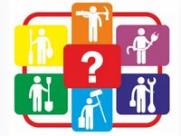 Труд в школе, в том числе и познавательный, должен представлять собой целенаправленную, осмысленную, разнообразную деятельность, имеющую личностную и социальную направленность, учитывающую возрастные психофизиологические особенности обучающихся(воспитанников).
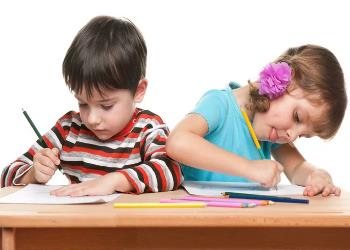 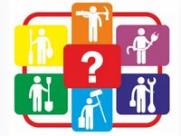 На основе возникающих в труде отношений формируются личностные качества, такие как терпение, старание, внимательность, справедливость, добросовестность, организованность, целеустремлённость, трудолюбие,
самокритичность.
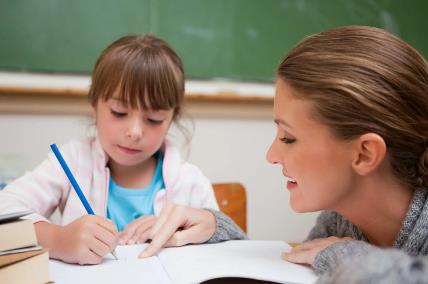 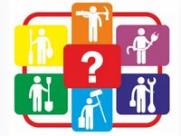 Особенно важна роль трудовой деятельности в нравственном воспитании. В труде воспитываются устойчивость поведения, дисциплинированность, самостоятельность, развивается инициатива, умение преодолевать трудности, формируется стремление интерес к качественной работе.
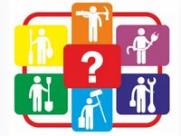 От того насколько будут сформированы трудовые навыки у подрастающего поколения, а особенно у ребёнка с ограниченными возможностями здоровья, зависит дальнейшее их самоопределение. 
В процессе трудовой деятельности дети постепенно начинают раскрывать свою личность, что очень значимо для их самостоятельной жизни.
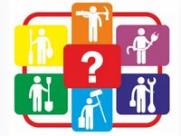 Трудовое воспитание – важное средство всестороннего развития личности ребенка.
Главная развивающая функция труда - это переход от самооценки к самопознанию. 
Трудовое воспитание является важнейшей частью воспитания детей, базой для развития творческих способностей ребёнка, важнейшим средством формирования культуры межличностных отношений.
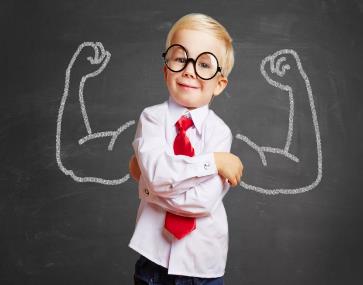 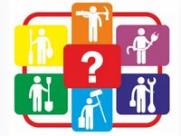 Трудовая деятельность протекает в процессе учебной деятельности на уроке и во внеурочной деятельности.
Именно внеклассные занятия  по труду наиболее конкретно связаны с практической личной и общественно- полезной деятельностью, способствуют более глубокому и прочному формированию трудовых навыков и умений, воспитанию культуры труда.
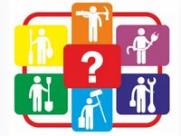 Формы и методы работы по трудовому воспитанию
- групповые и индивидуальные беседы о труде;
- практические занятия по самообслуживающему и хозяйственно-бытовому труду;
- дежурства по школе, классу, спальне, столовой;
- кружковая работа по ручному труду;
- трудовые десанты;
- шефская работа;
- экскурсионная работы;
- трудовые поручения;
- трудовые акции;
- встречи с людьми разных профессий и другое.
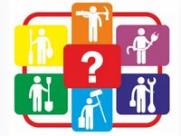 Одним из широко распространенных методов трудового воспитания является проведение бесед    о значении труда, о различных профессиях, о людях труда, об умении работать в коллективе, о том, как важно доводить начатое дело до конца и другое.
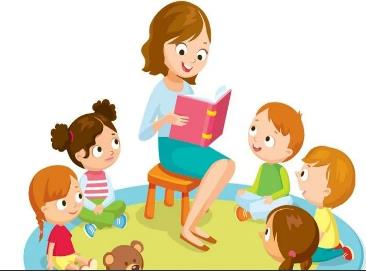 Беседа по трудовому воспитанию 
«Я и моя будущая профессия»
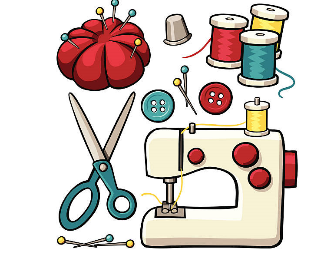 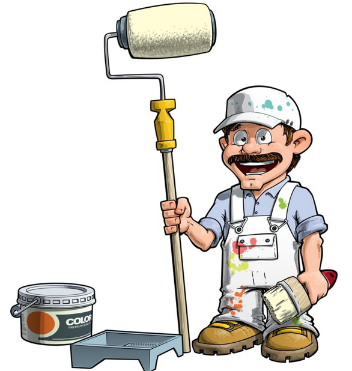 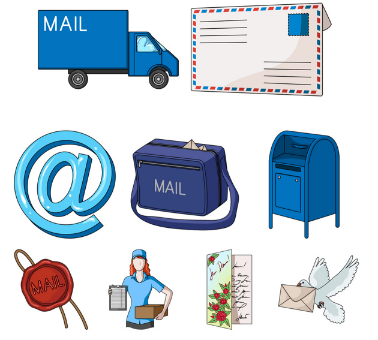 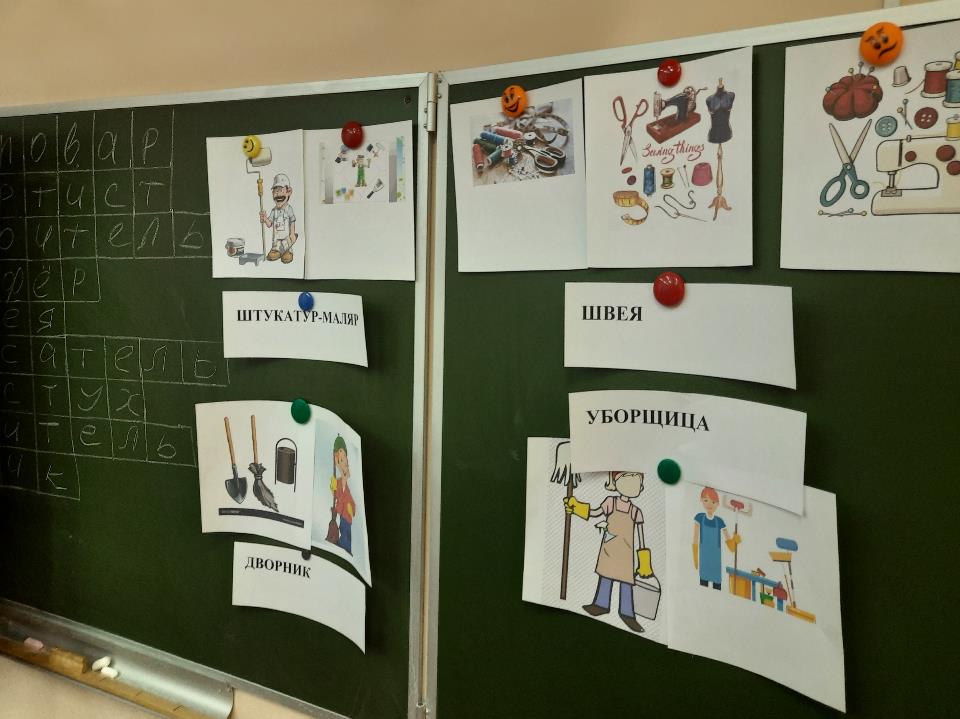 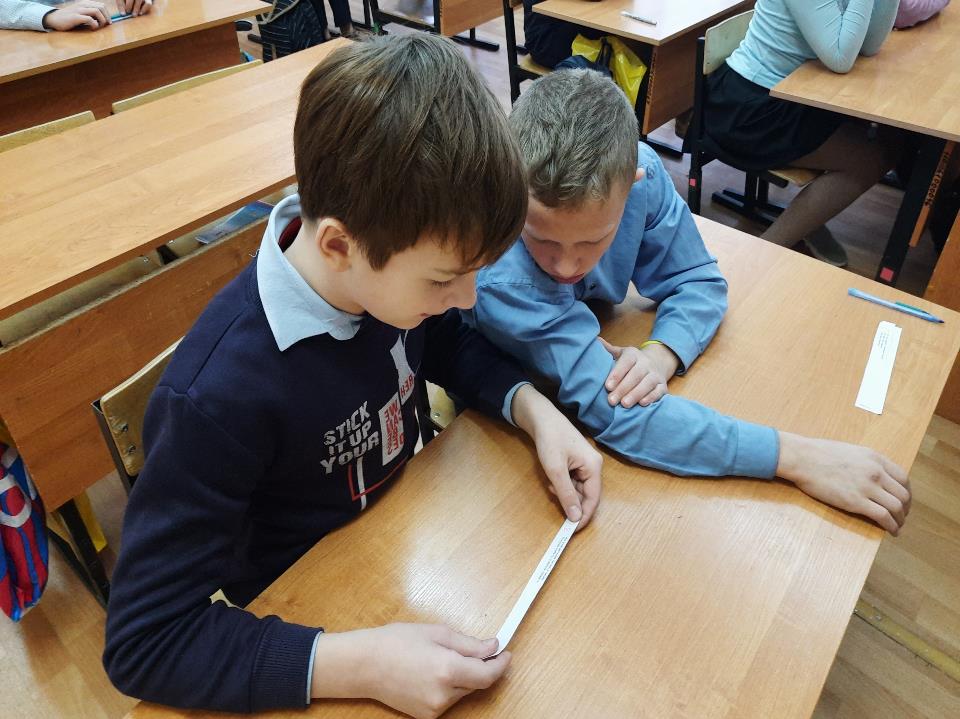 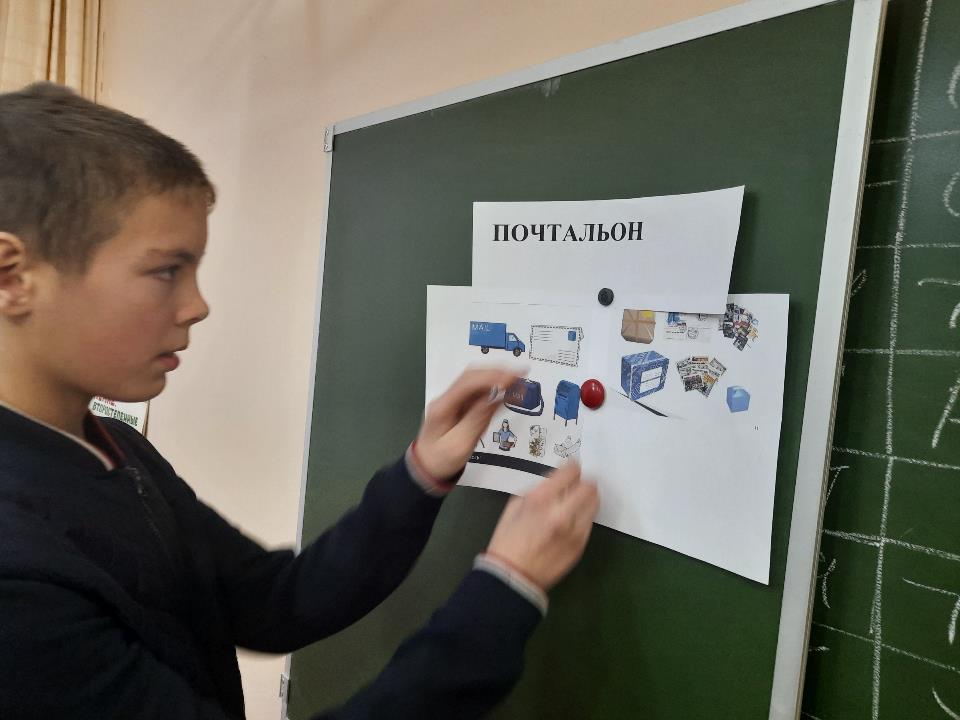 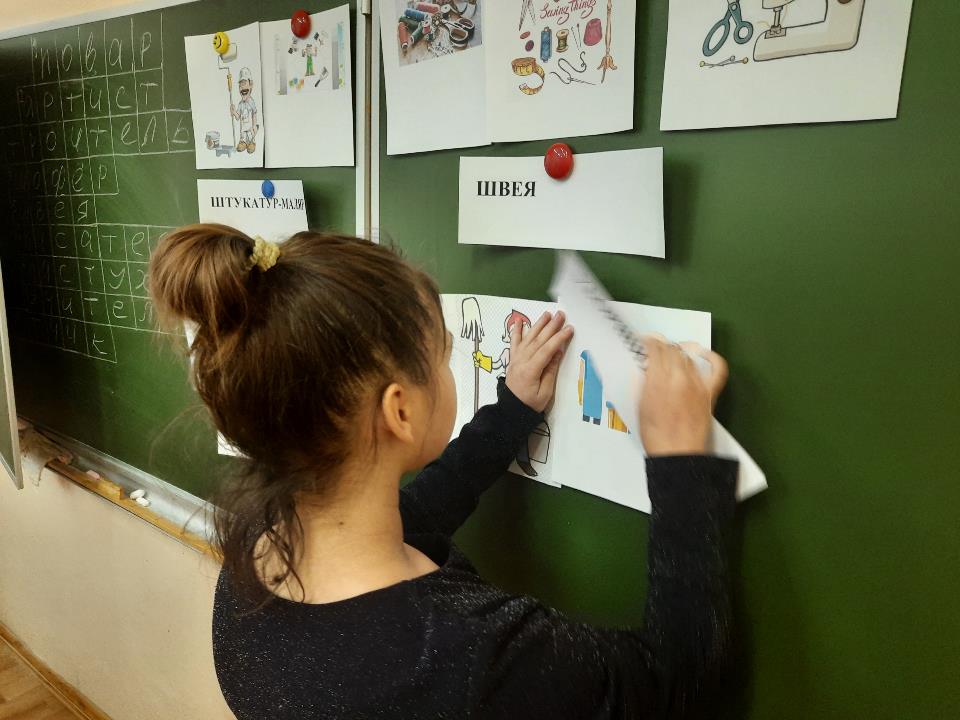 Деловая игра - беседа по трудовому воспитанию 
«Трудовая атмосфера, домашнее хозяйство и бюджет семьи»
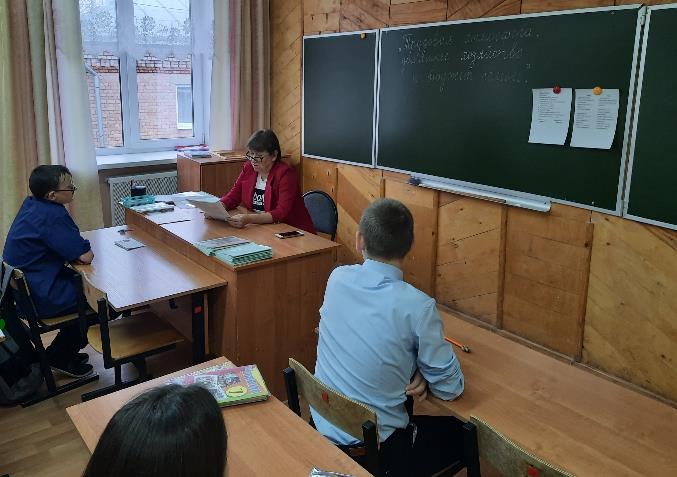 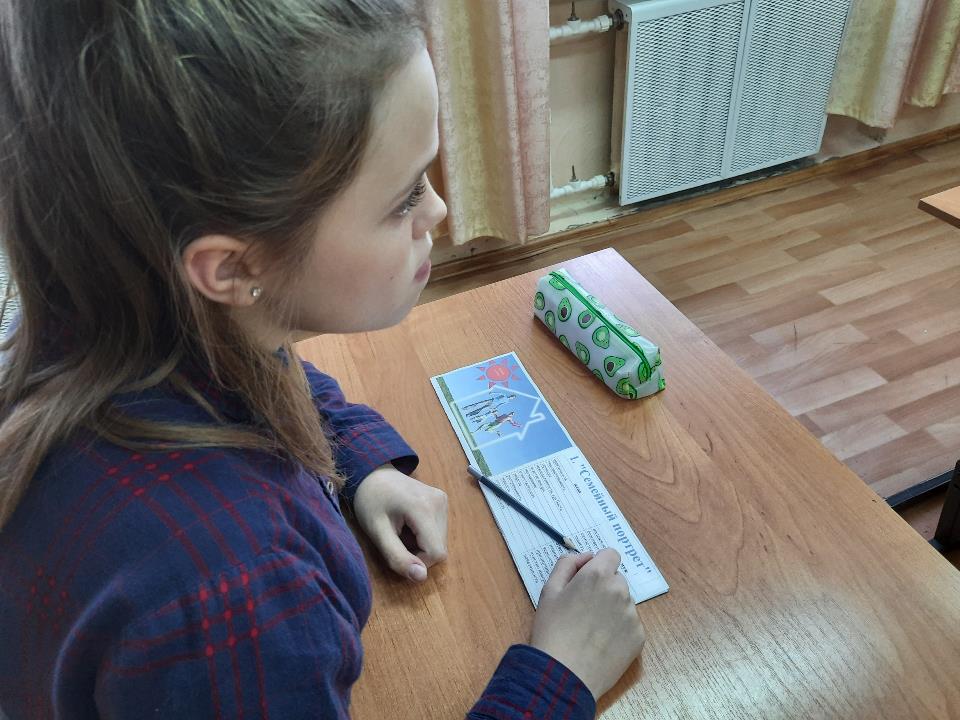 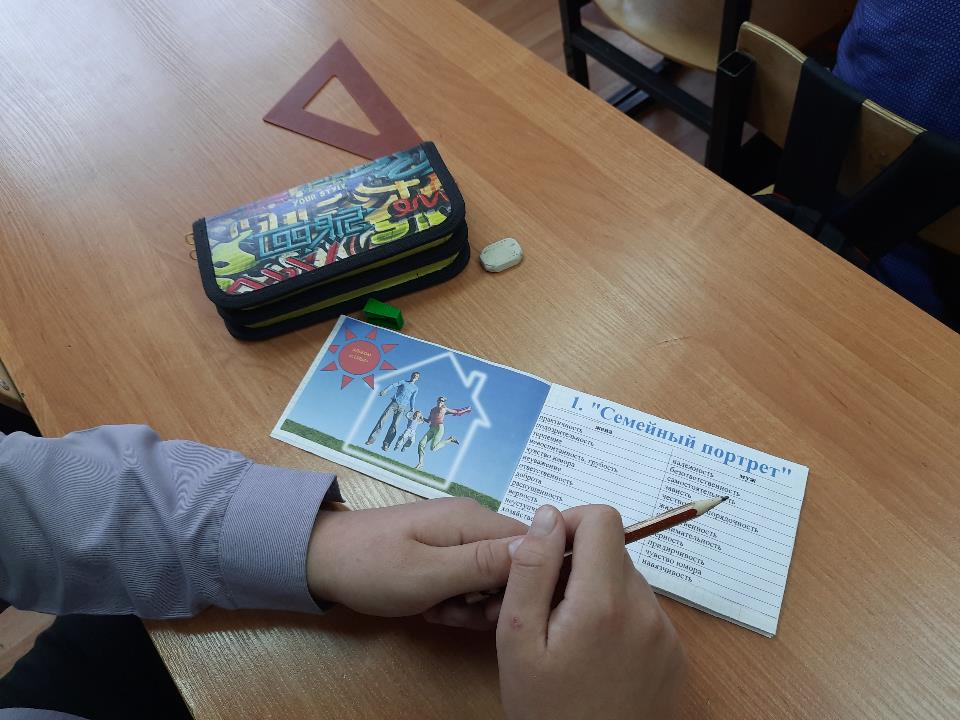 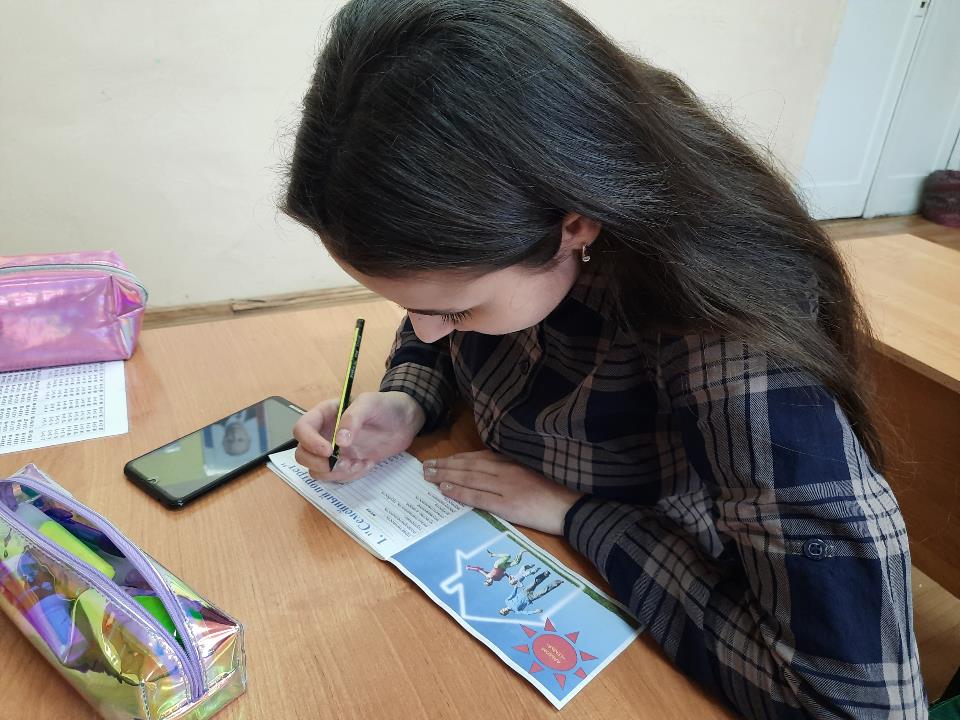 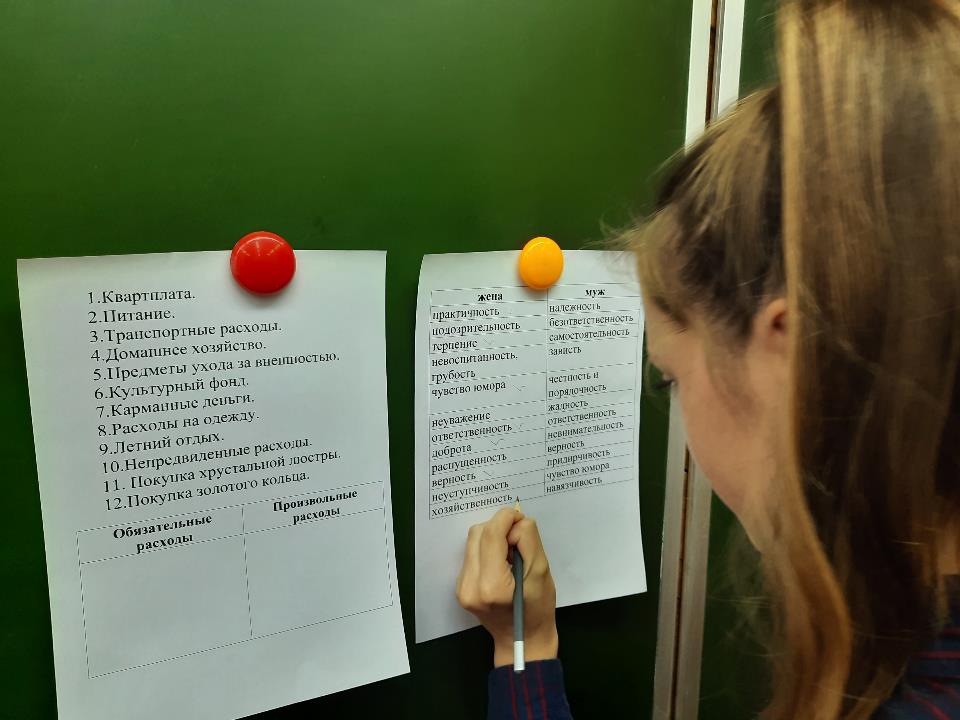 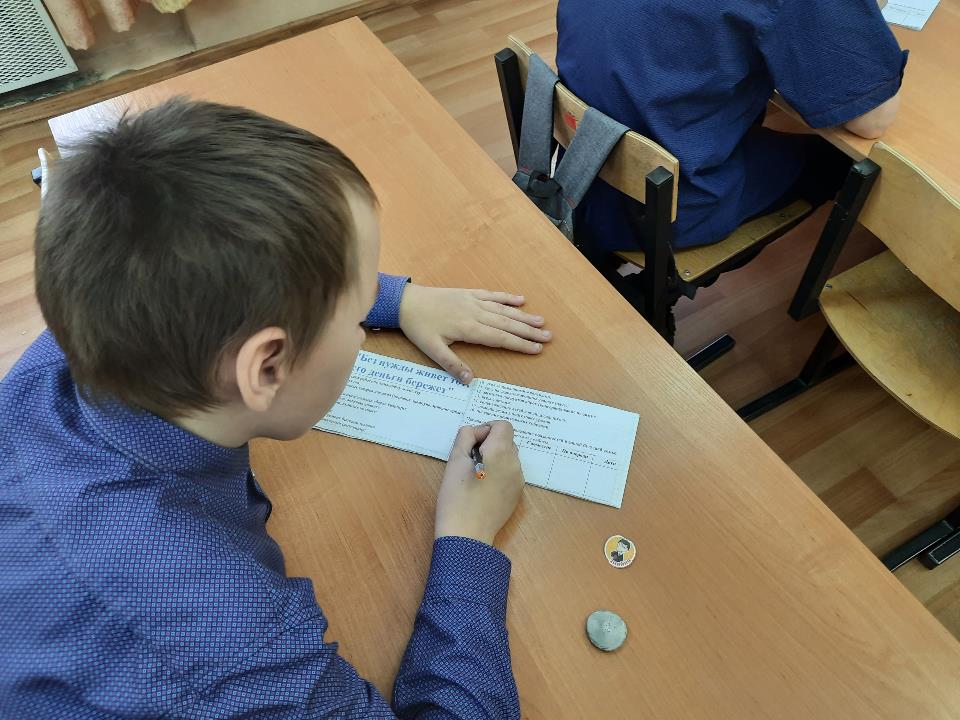 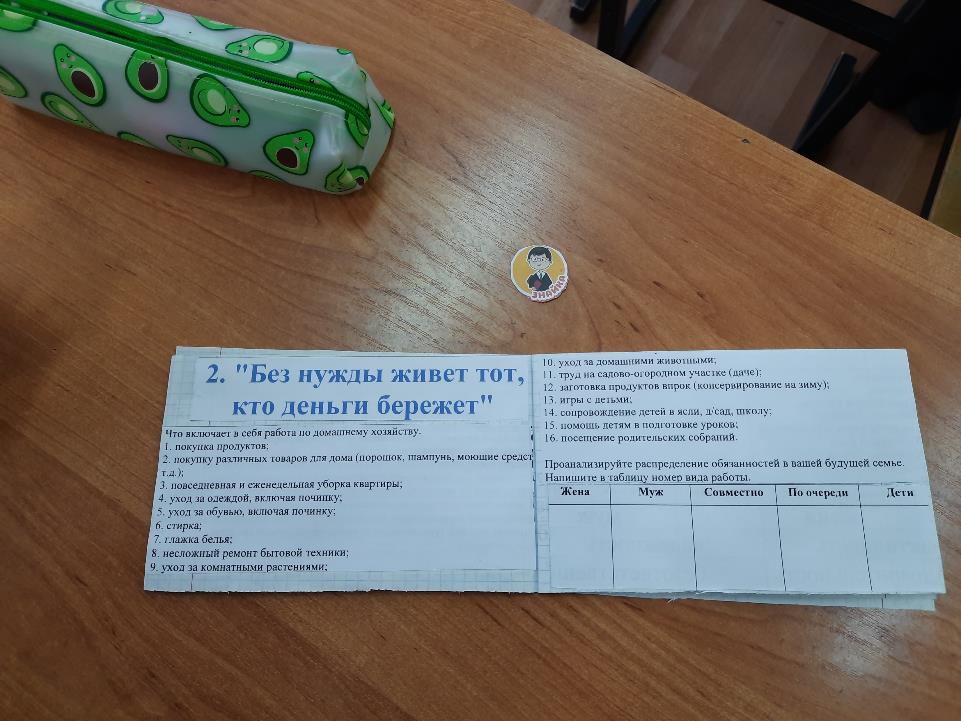 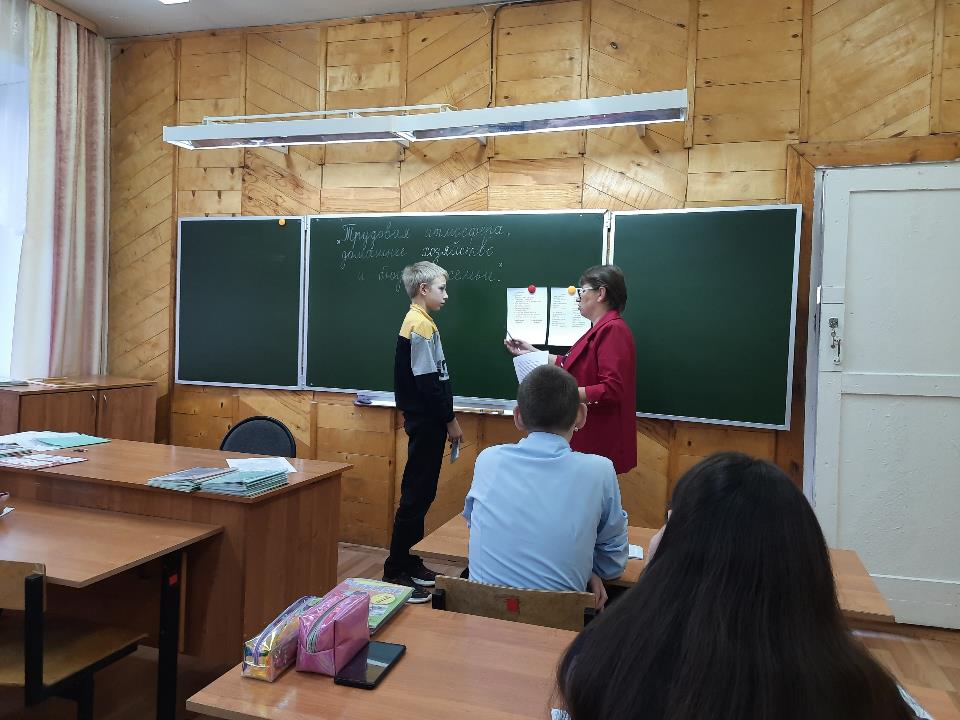 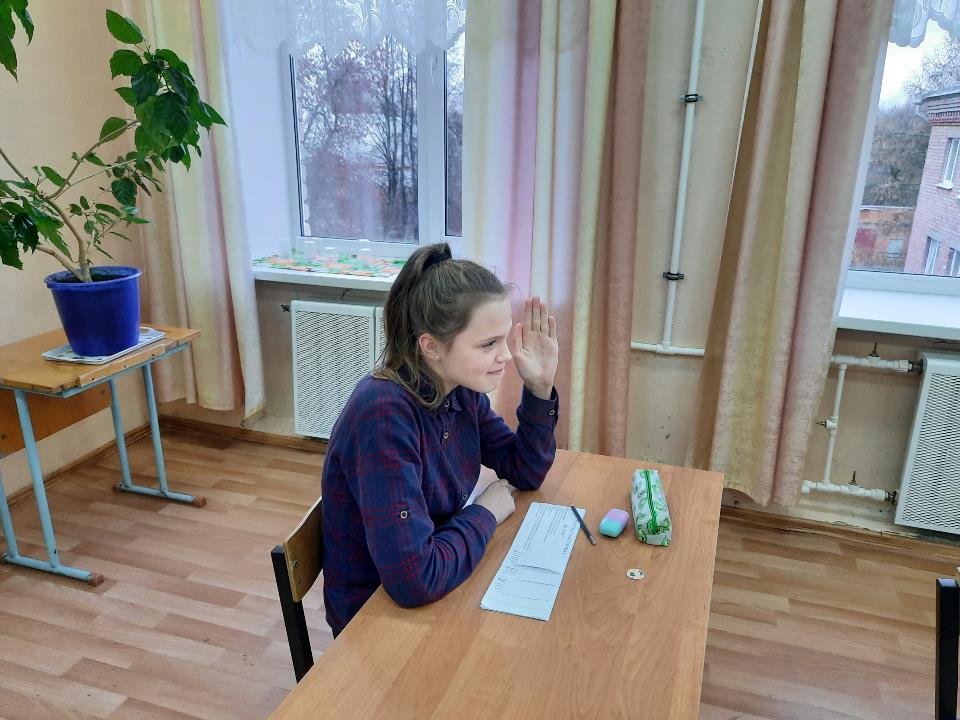 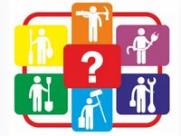 Виды трудовой деятельности
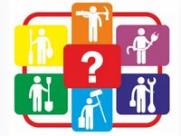 Самообслуживание
Постоянное пребывание детей в школе-интернате невозможно без самообслуживания, тесно связанного с усвоением санитарно-гигиенических навыков и развитием общей культуры школьников.
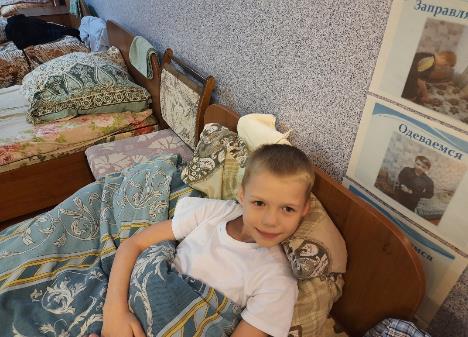 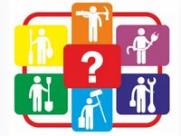 Педагогические приемы формирования навыков самообслуживания
Игровые занятия.
Зрительные ориентиры.
Показ выполнения последовательности каждого элементарного действия. 
Многократное повторение детьми одних и тех же действий в определенной последовательности, 
Упражнения, чтобы ребенок усвоил элементарные трудовые действия по овладению всеми навыками самообслуживания и поведения в быту (стереотипы).
Подробные словесные комментарии взрослых, сопровождающие действия детей. Общее напоминание последовательности действий. 
Объективная оценка результатов трудовой деятельности.
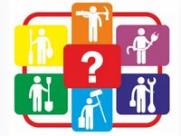 Формируя навыки самообслуживания, воспитатели учат детей:
1. Правильно одеваться и раздеваться, самостоятельно расстегивать и застегивать пуговицы, молнию, складывать одежду, вешать на вешалку, убирать в шкаф.
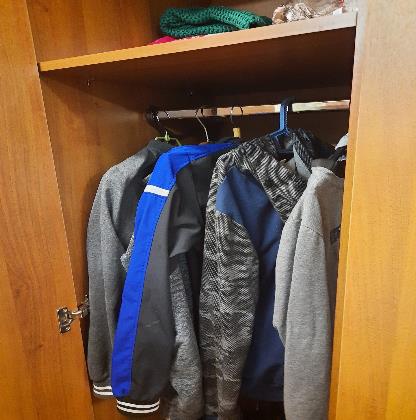 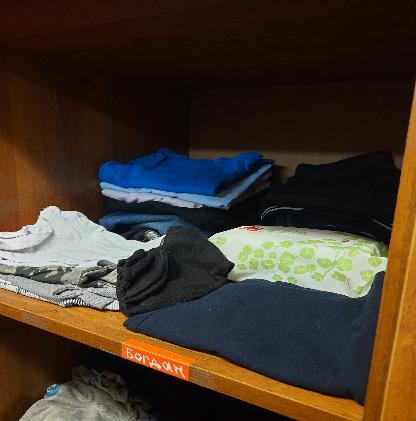 Формируя навыки самообслуживания, воспитатели учат детей:
2. Выполнять утренний и вечерний туалет, заправлять и расправлять кровать.
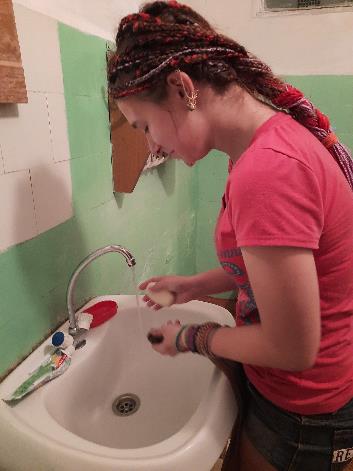 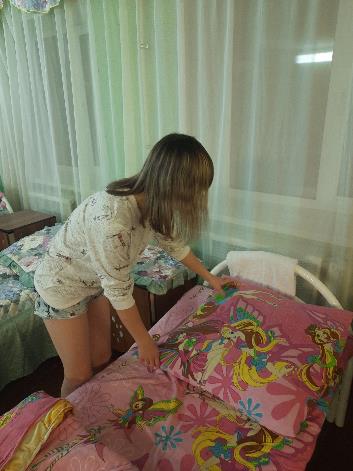 Формируя навыки самообслуживания, воспитатели учат детей:
3.  Правильной последовательности и аккуратности во время приема пищи
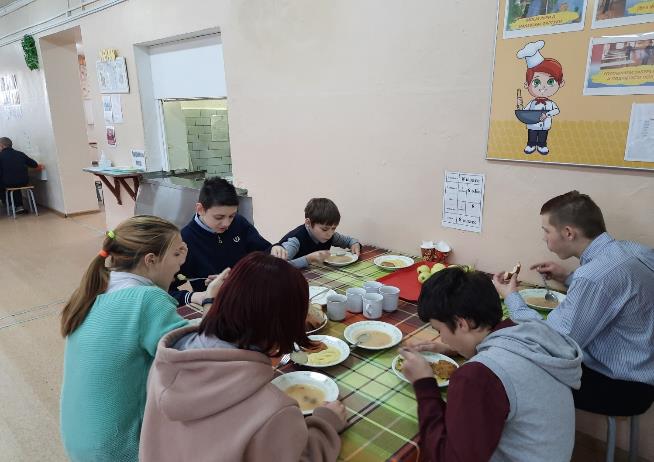 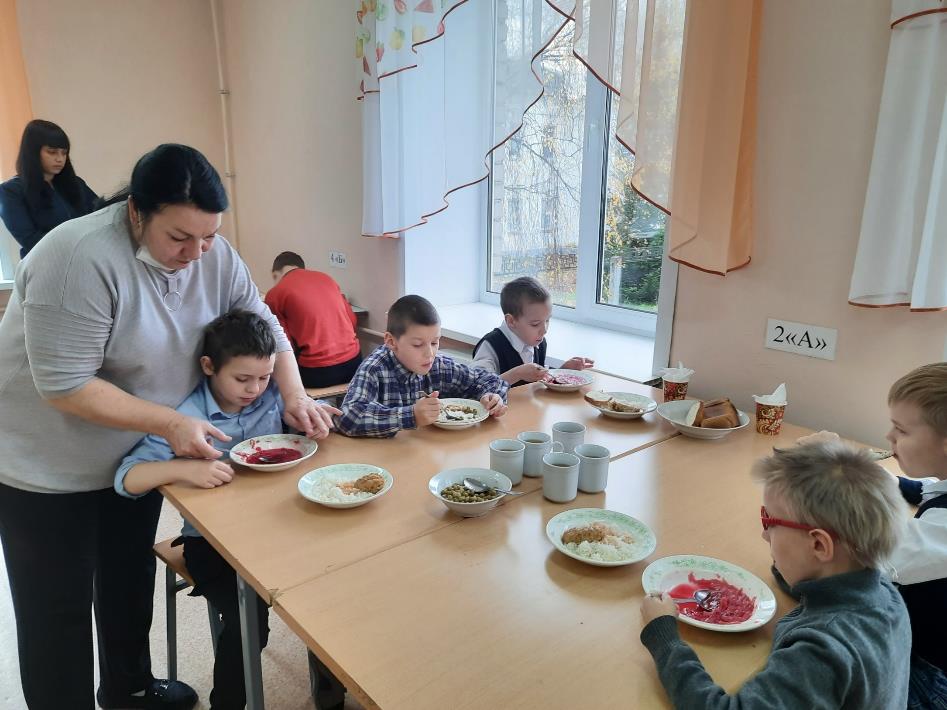 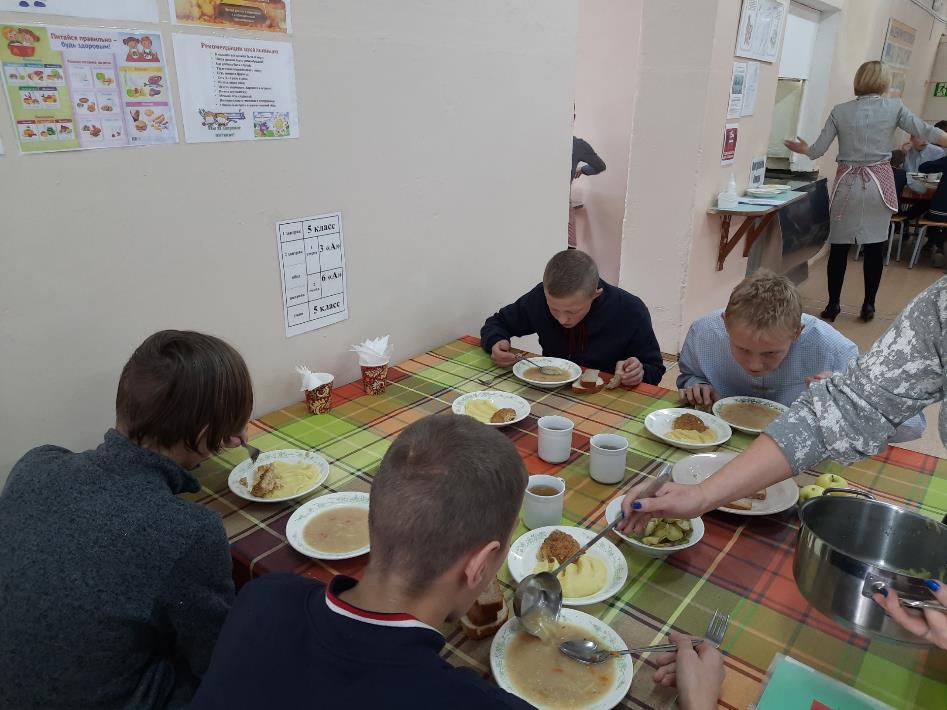 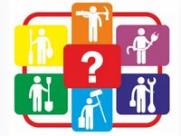 В процессе самообслуживающего труда у воспитанников формируются:
Жизненно-необходимые навыки ухода за телом.
Соблюдение режима жизни и деятельности, в том числе и трудовой.
Культура взаимодействия со средой проживания: воспитываются стремление к аккуратности, привычка к опрятности, чистоте и порядку, самостоятельность, умение и желание прилагать усилия для достижения результатов.
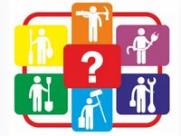 Хозяйственно-бытовой труд
Обучающиеся усваивают навыки ухода за жилищем, поддерживая чистоту и порядок в спальне, классе, столовой. 
Включаясь в обязательные дежурства, воспитанники учатся быть наблюдательными, ответственными, самостоятельными. 
Этот труд, как никакой другой, даёт возможность воспитать в детях аккуратность, желание поддерживать чистоту и порядок.
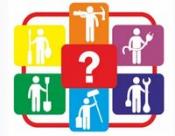 Постоянное выполнение хозяйственно-бытовых  дел, особый эмоциональный настрой способствует формированию общественно значимых мотивов трудовой деятельности, а вместе с тем формированию коллективистических начал личности детей с ограниченными возможностями здоровья.
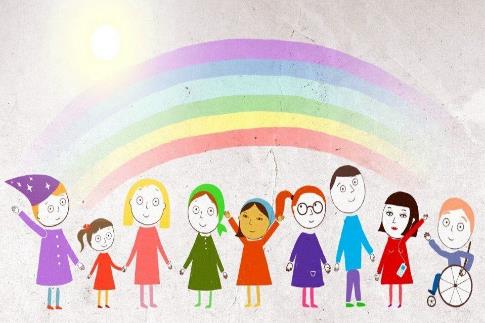 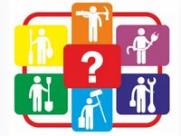 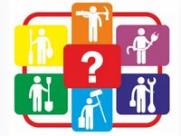 Для участия детей в хозяйственно-бытовой деятельности  педагоги нашей школы проводят беседы, инструктаж, организуют показ обучающих фильмов,  чтение художественной литературы, экскурсии и др., но самым действенным способом были и остаются 
практические занятия.
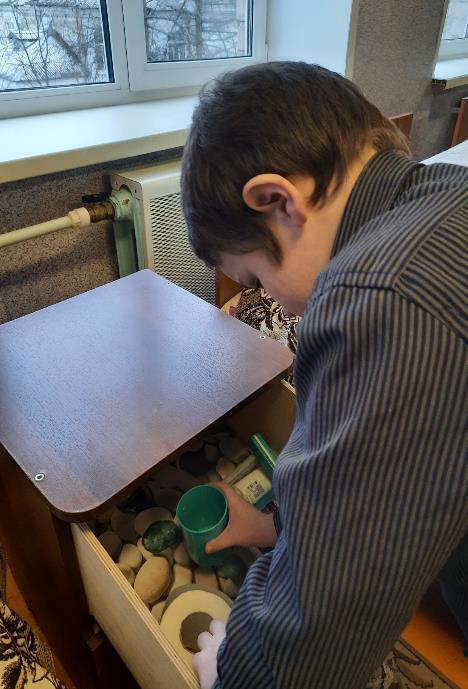 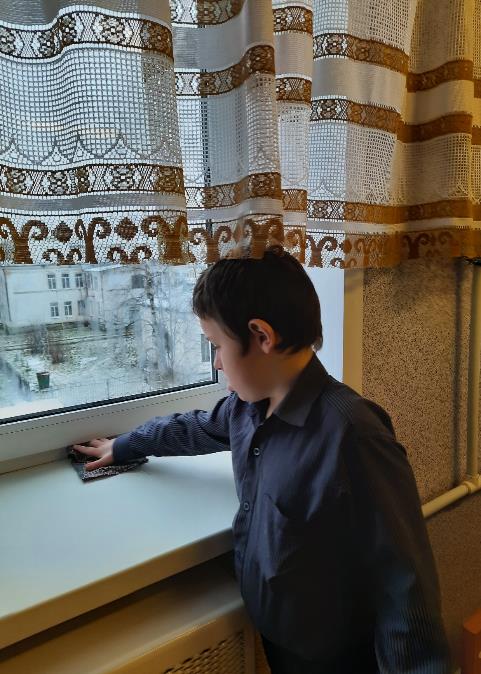 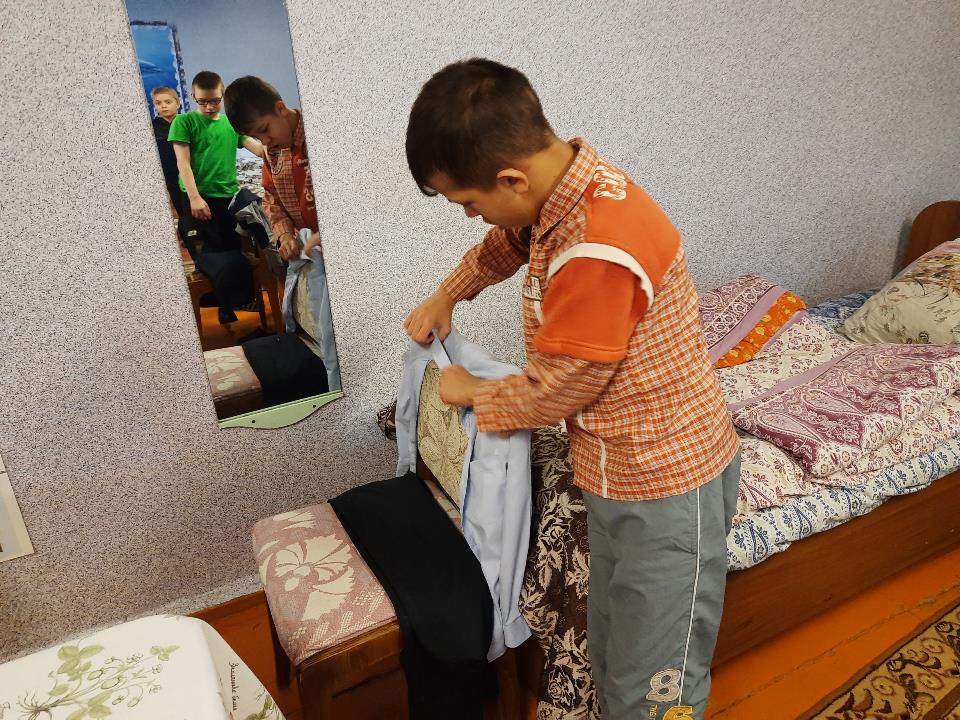 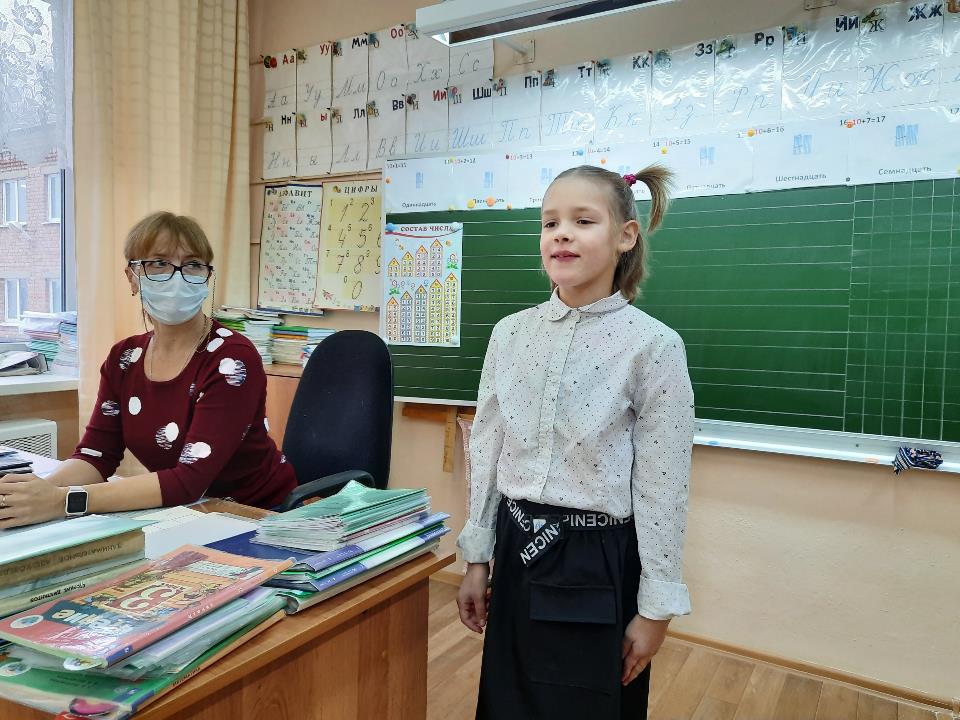 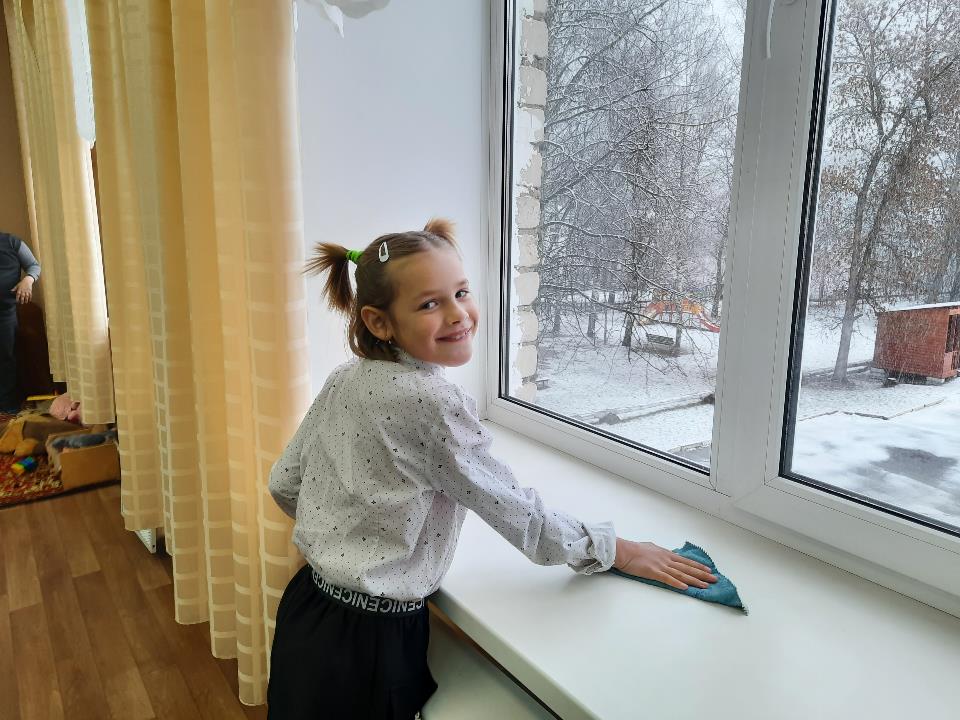 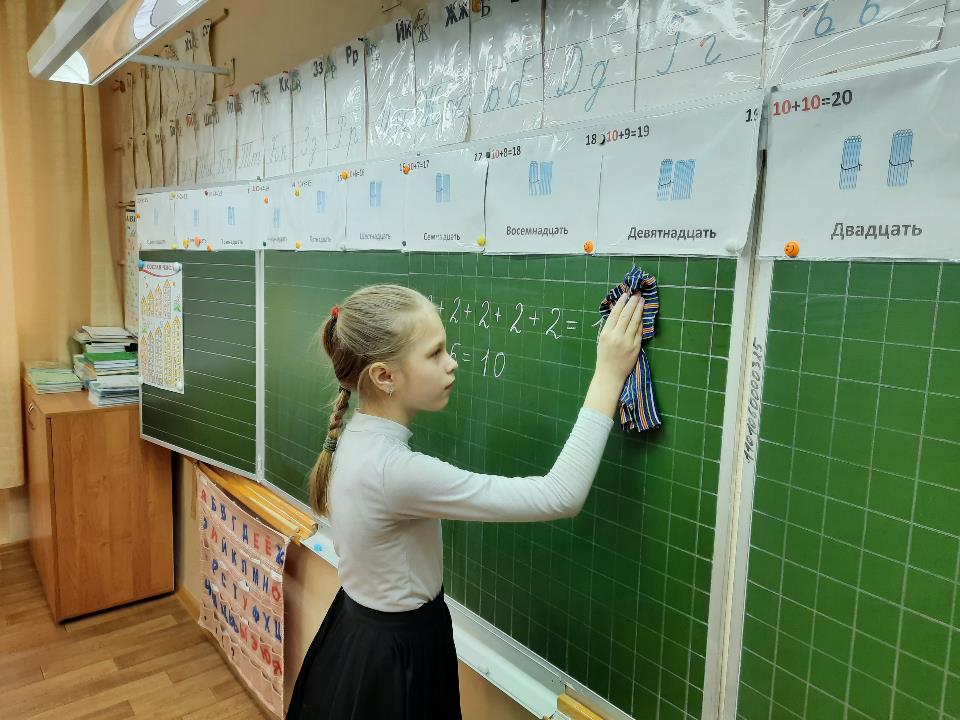 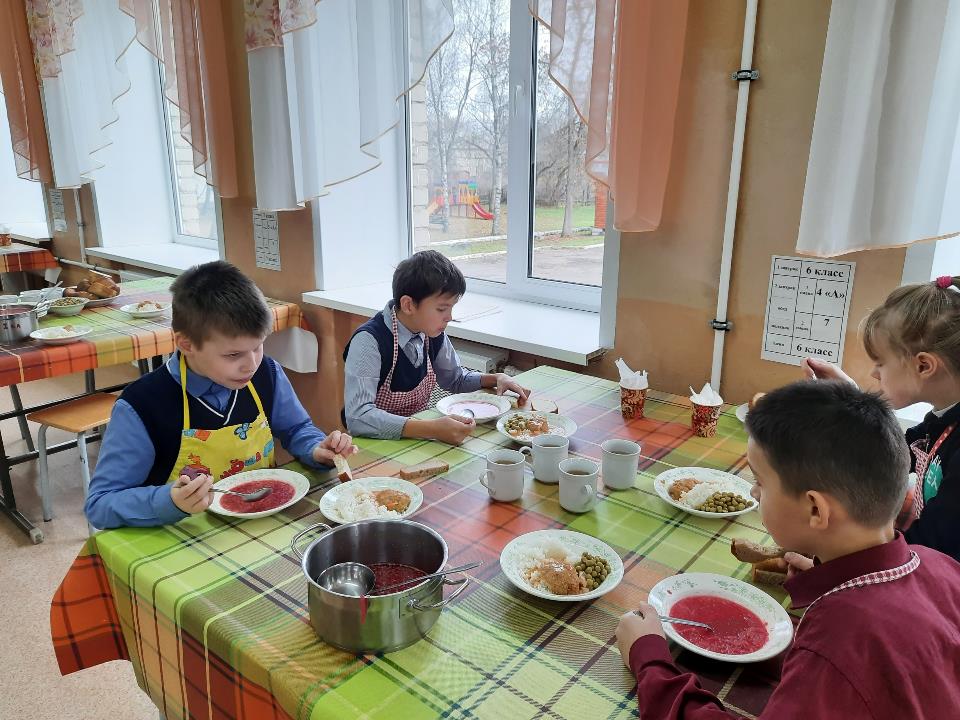 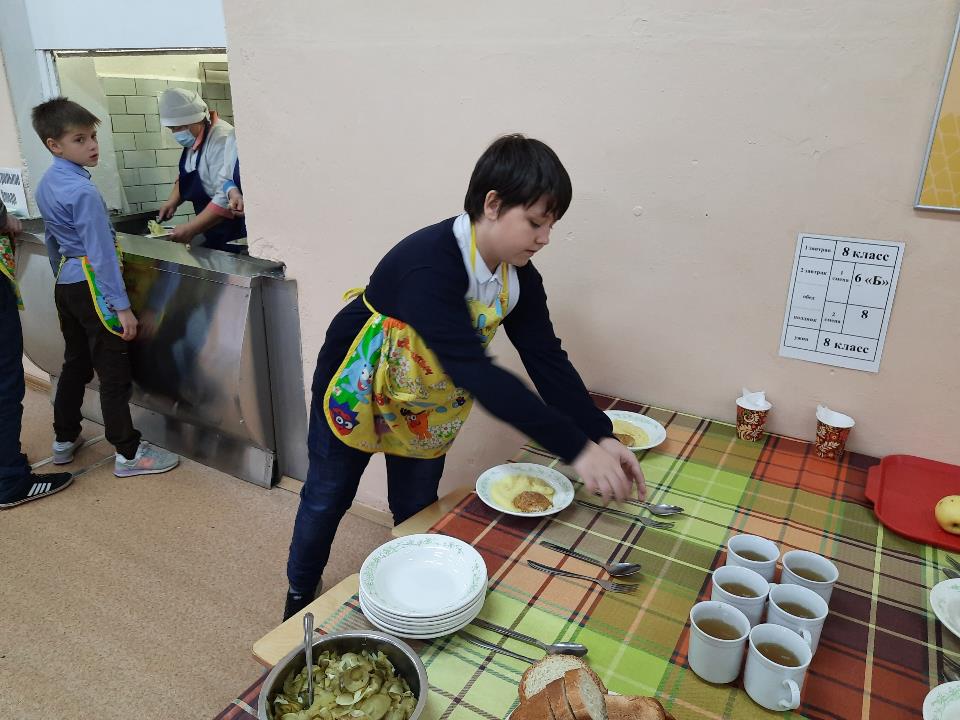 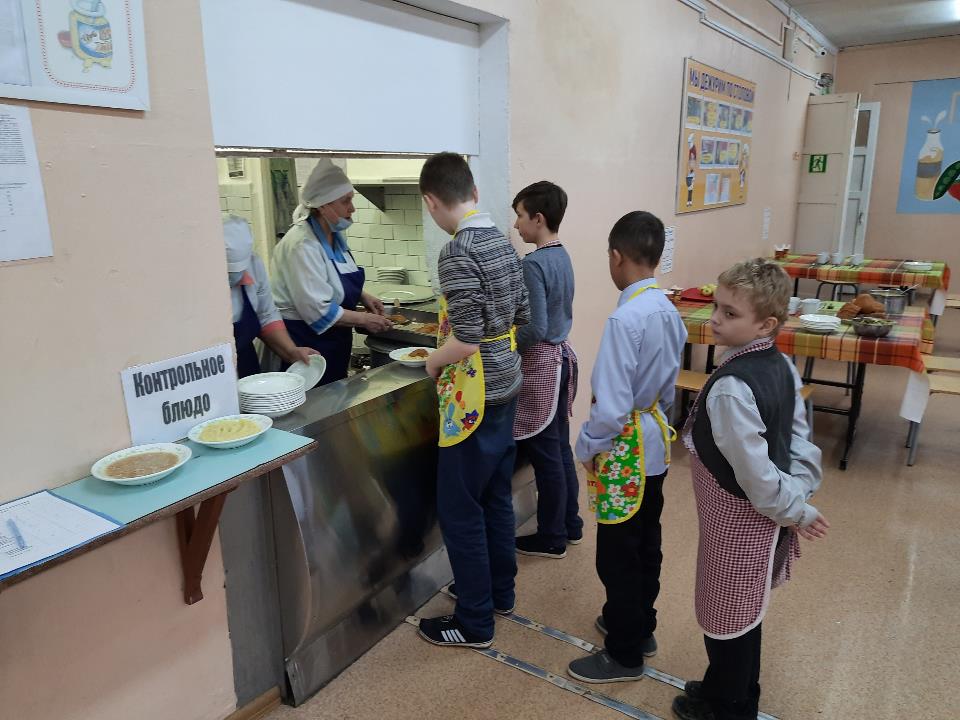 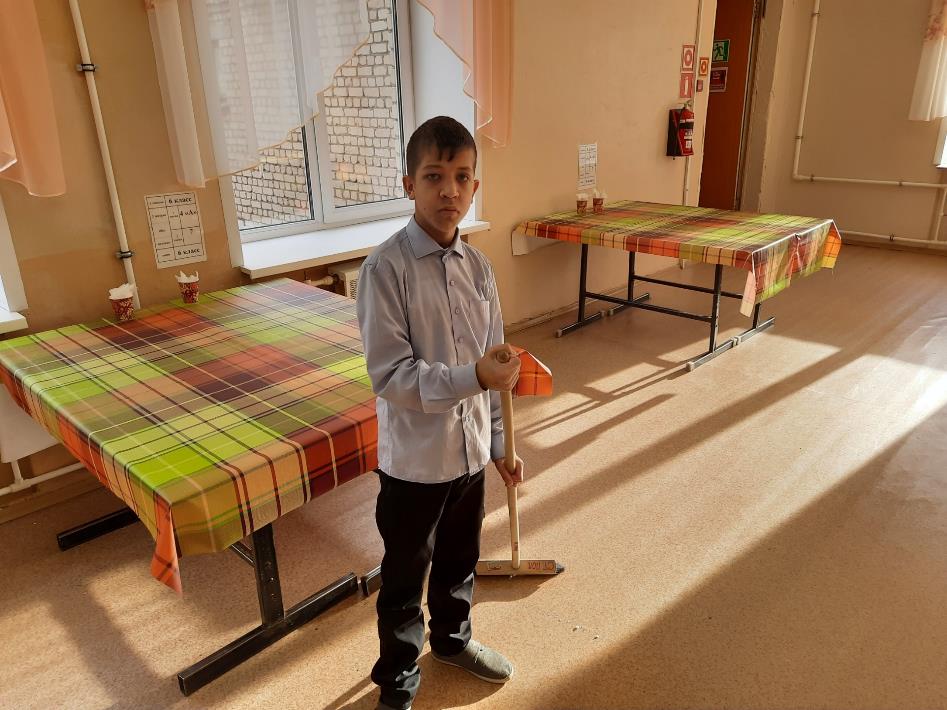 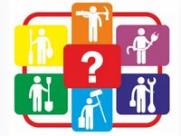 У воспитанников нашей школы, которые постоянно участвуют в хозяйственно-бытовом труде, как правило, сформировано бережное отношение к вещам, стремление по собственной инициативе включаться в дежурство, навести порядок, помочь товарищу, они выполняют задания быстро, правильно, аккуратно.
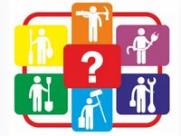 Ручной труд
Ручной труд -это вид труда, направленный на изготовление детьми предметов из различных материалов (природного, ткани, бумаги, пластилина, бросового материала, дерева и др.) и на устранение результатов небрежного обращения детей с игрушками, книгами, пособиями.
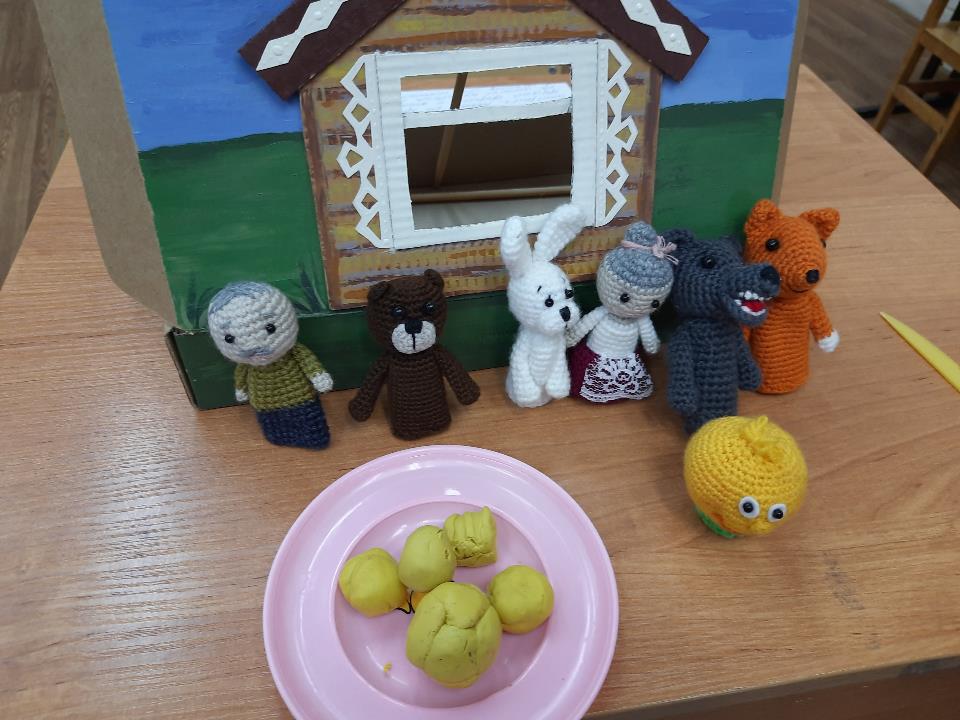 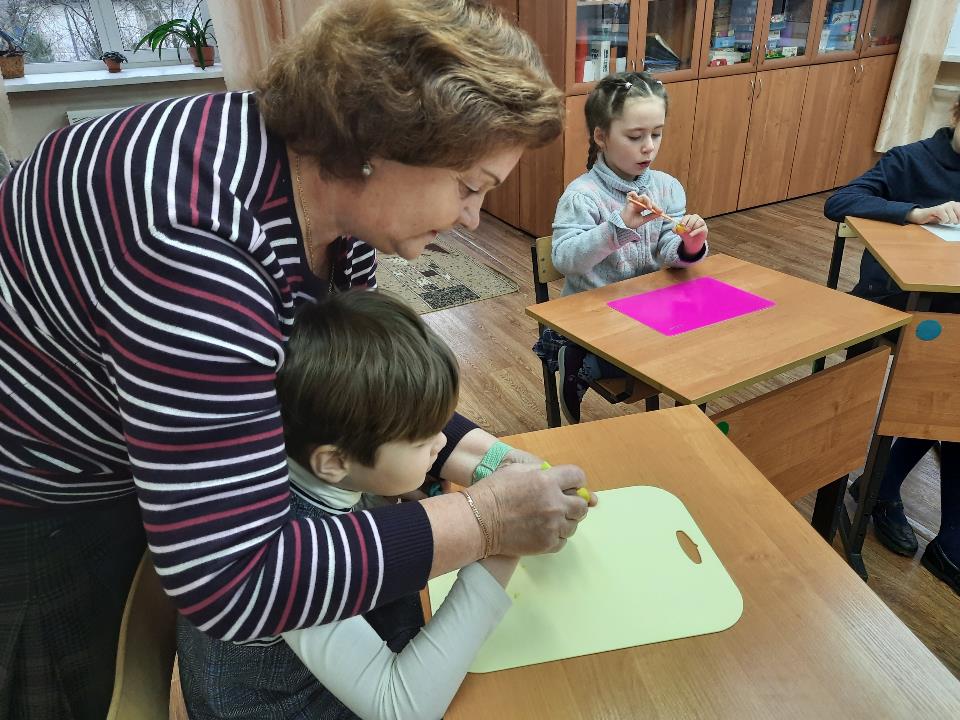 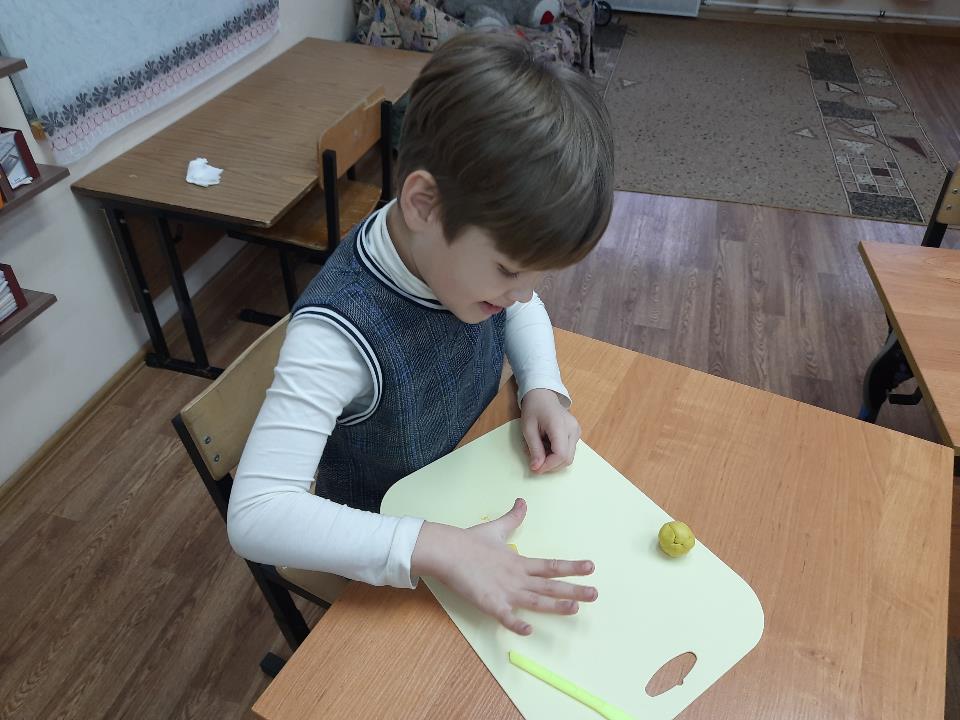 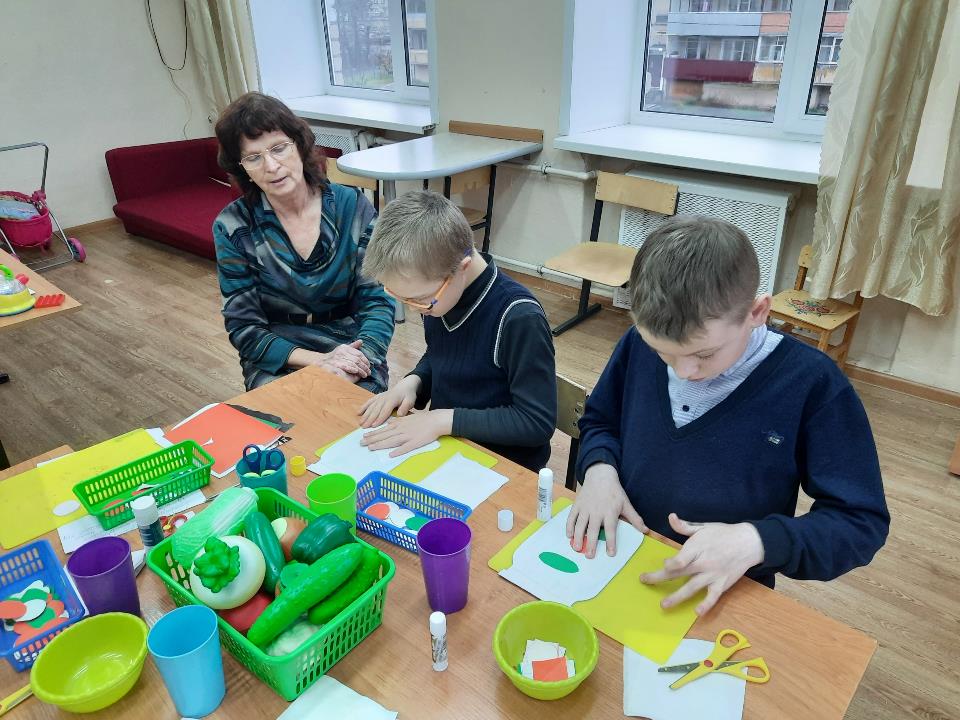 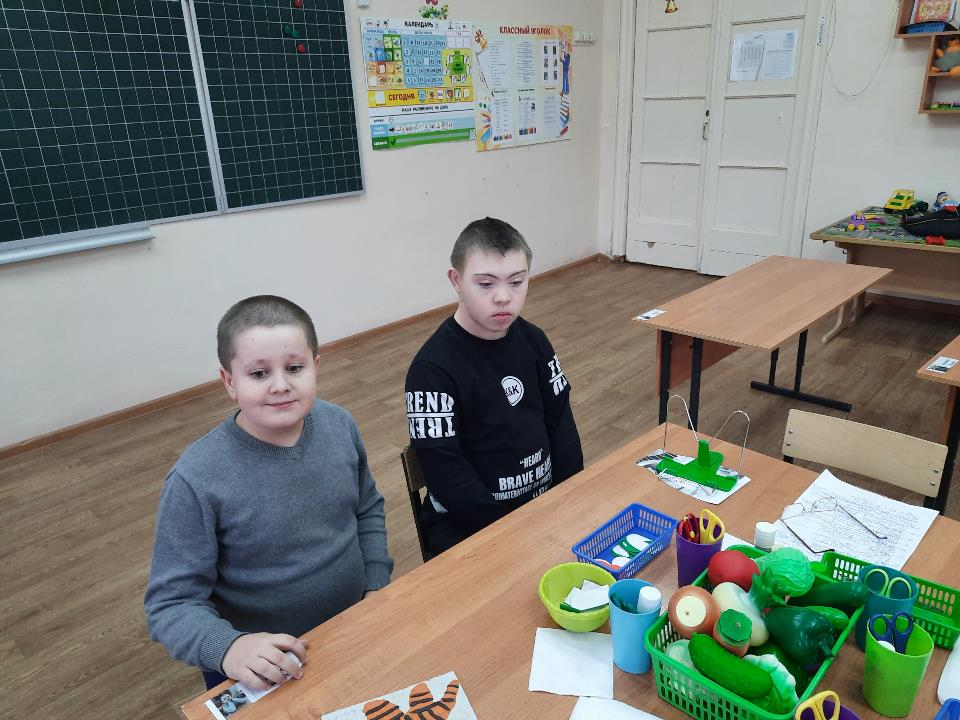 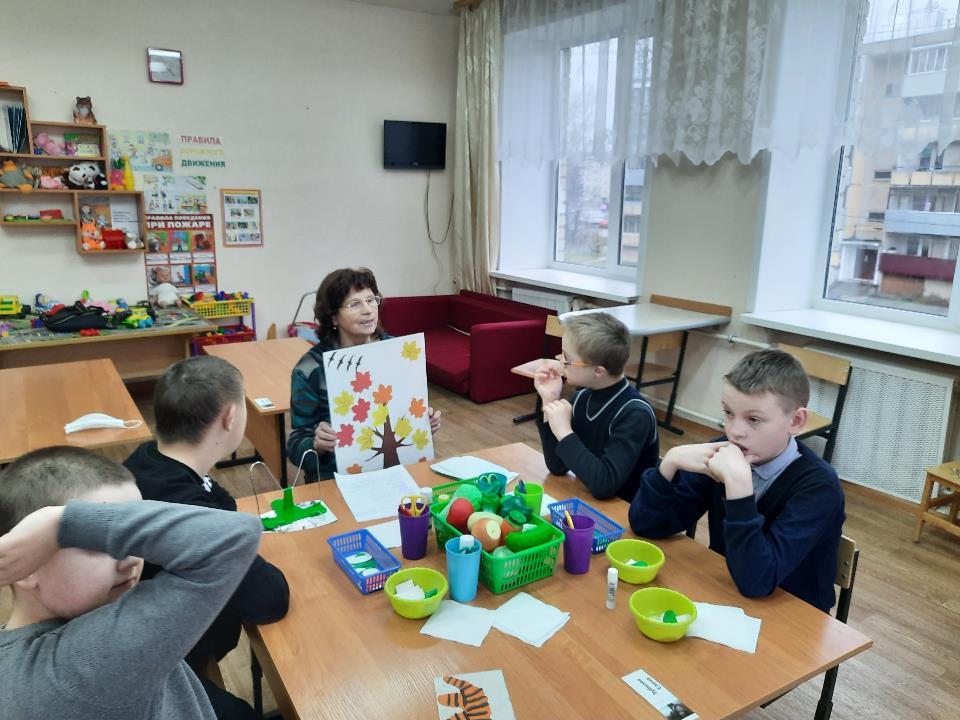 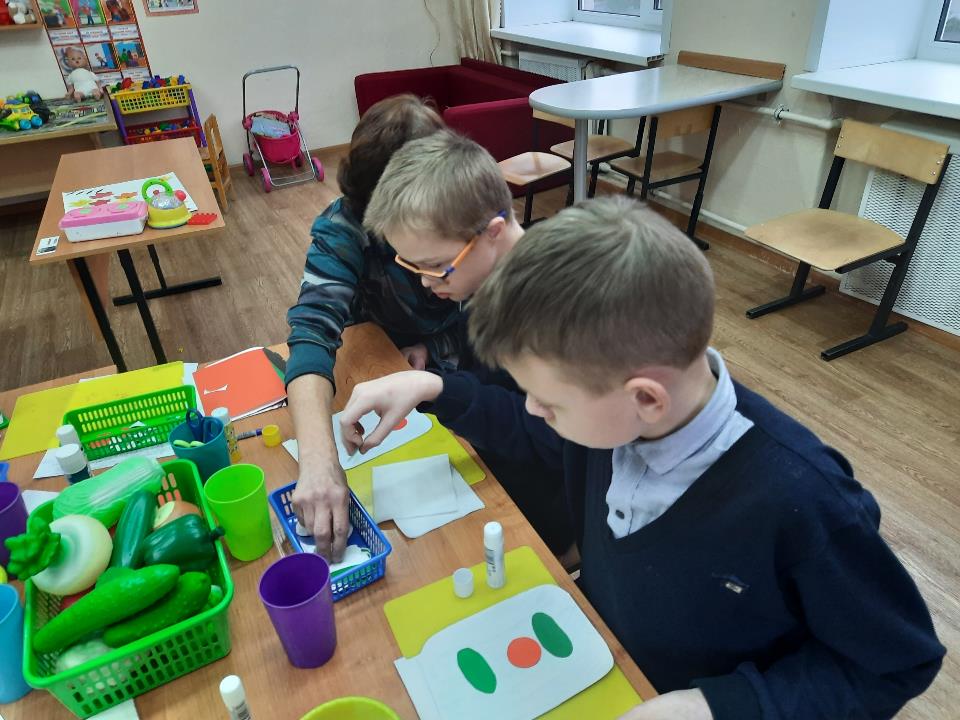 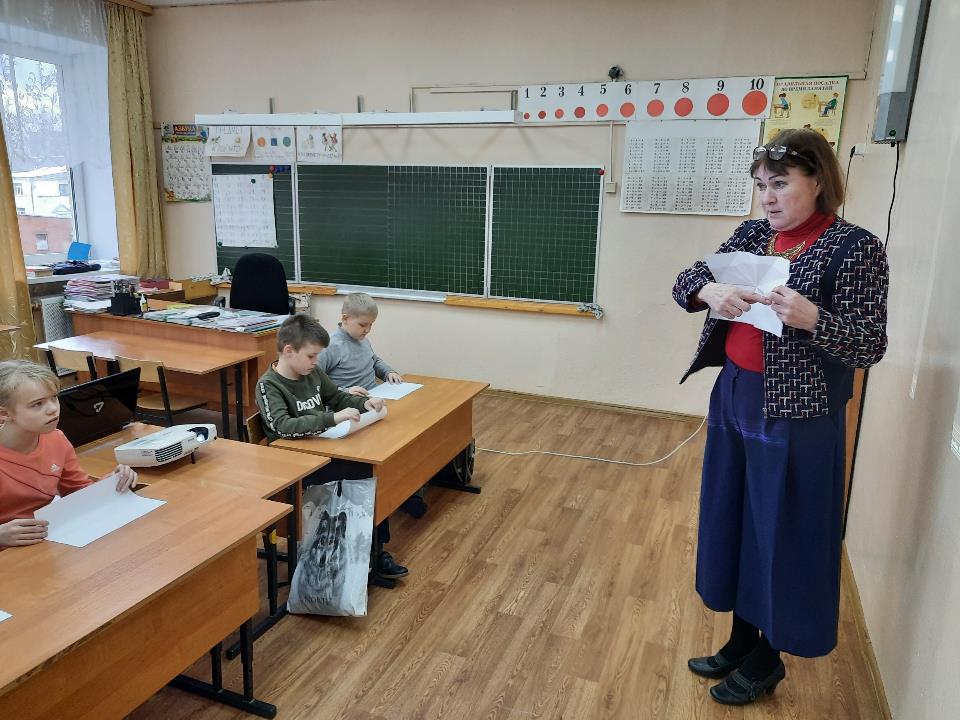 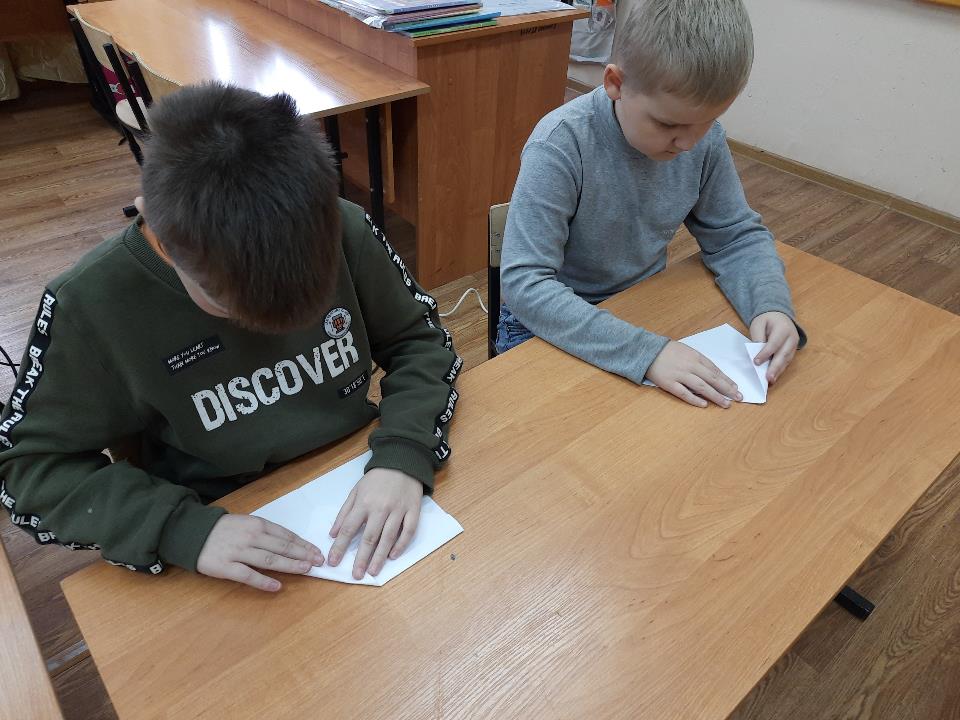 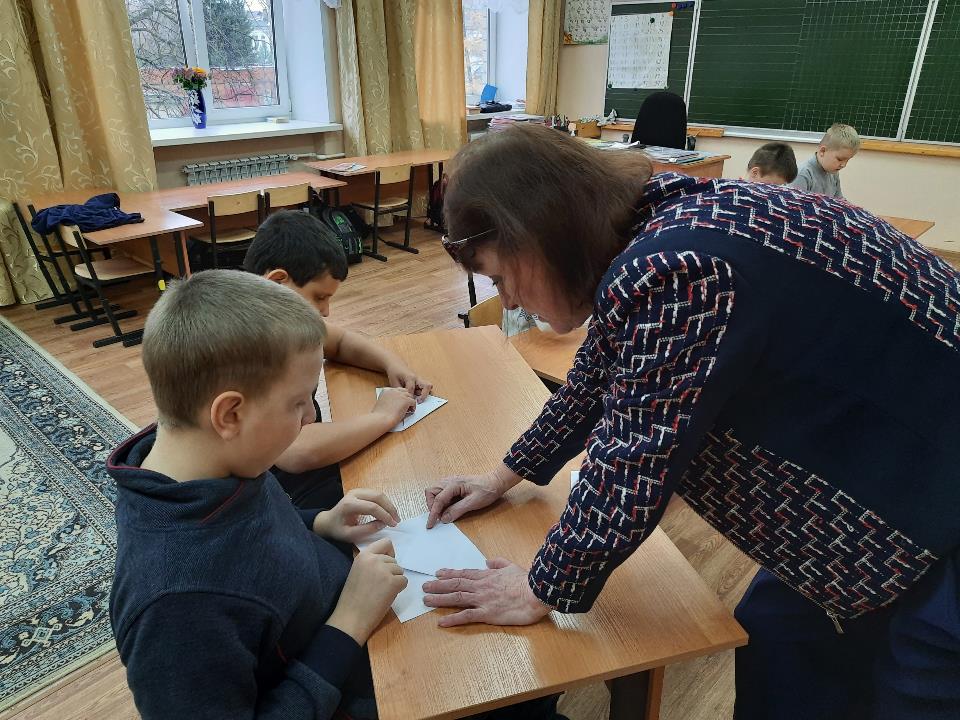 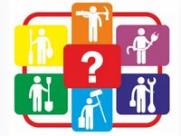 Направления работы творческого объединения «Мастерская игрушки»
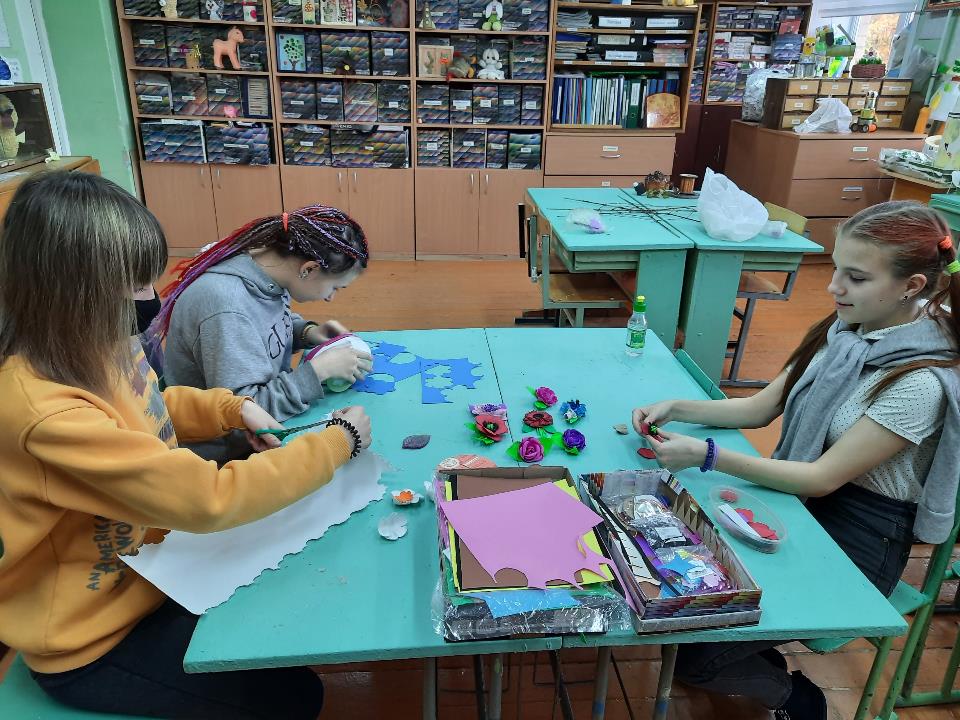 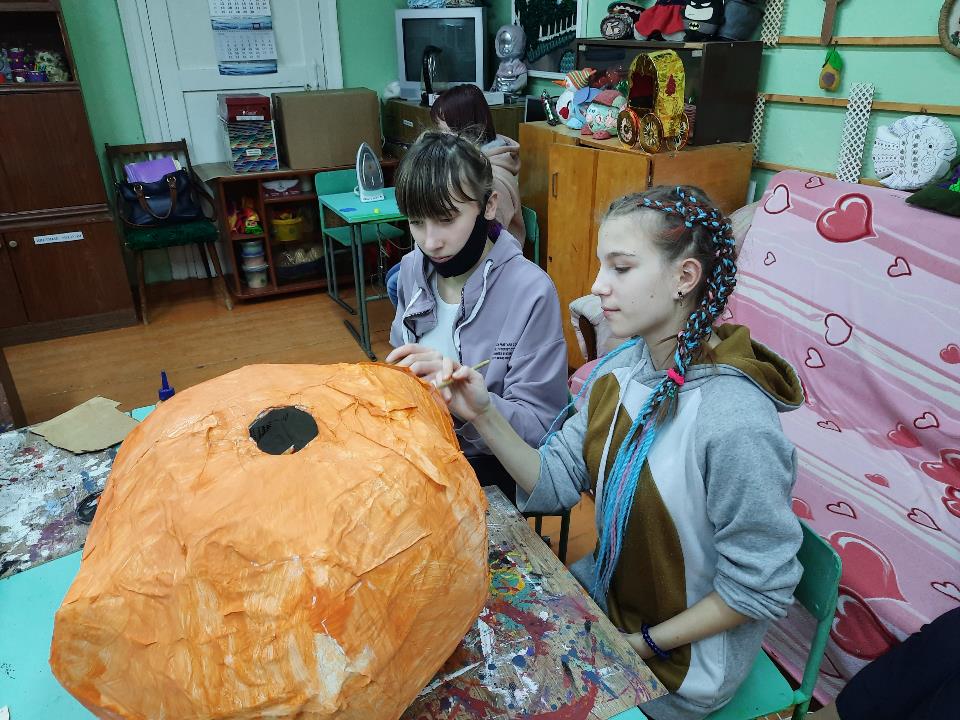 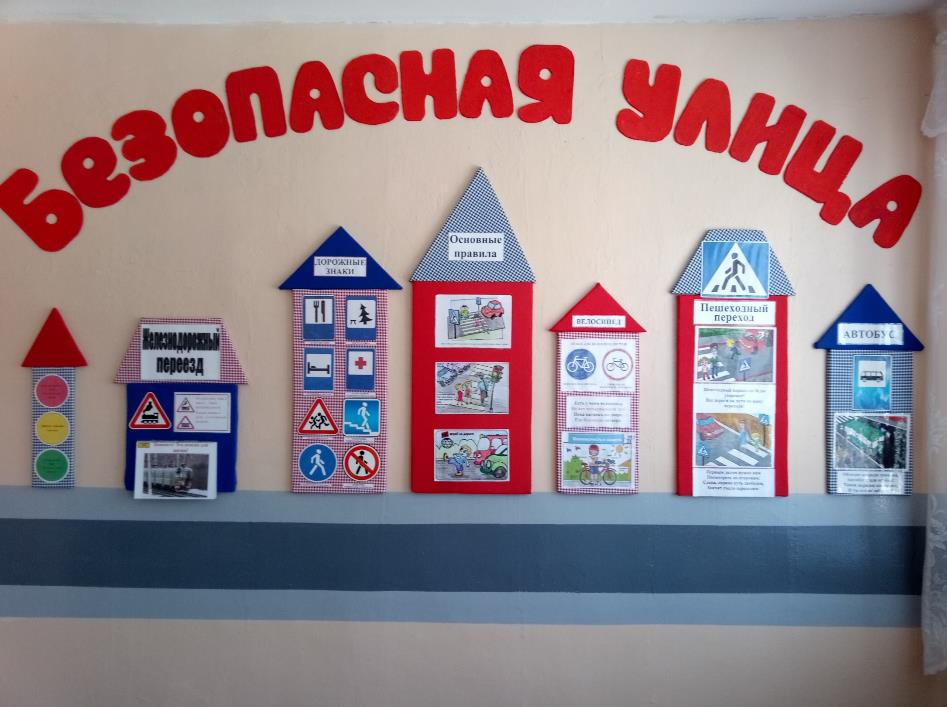 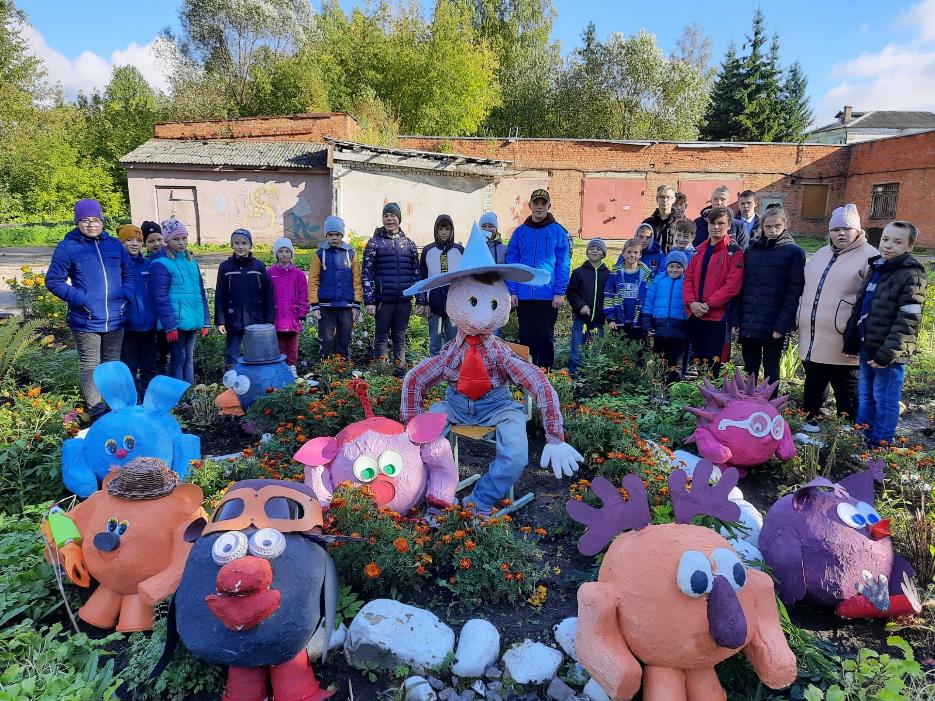 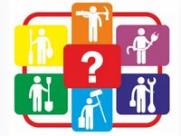 Общественно-полезный труд
Общественно полезный труд – это основа всей системы внеклассной работы с обучающимися. 
Он организуется в школе систематически и заключается в выполнении воспитанниками полезных дел. Выбор деятельности разнообразен и зависит от поставленной цели, от возраста и психофизических возможностей воспитанников.
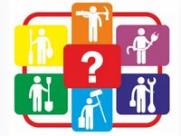 К общественно-полезному труду в относятся следующие виды работ:
Сезонная работа на пришкольном участке.
Работа на школьном цветнике.
Выращивание цветочной рассады.
Уход за растениями в классе и спальне.
Выполнение работ для школьной библиотеки.
Мелкий ремонт школьной мебели.
Изготовление кормушек для птиц.
Участие в акциях по сбору макулатуры.
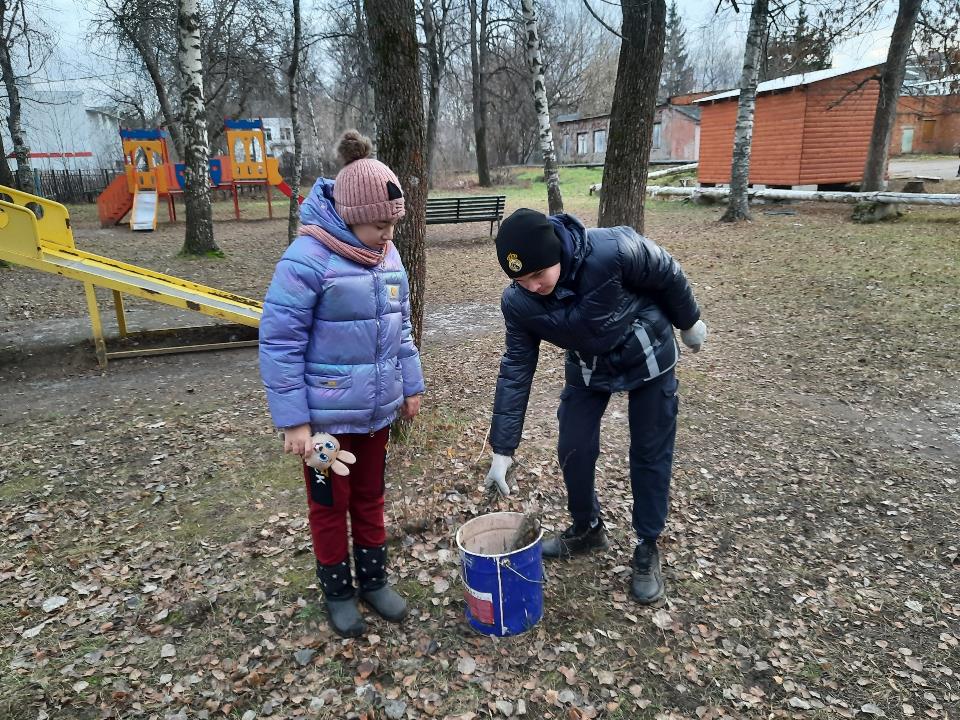 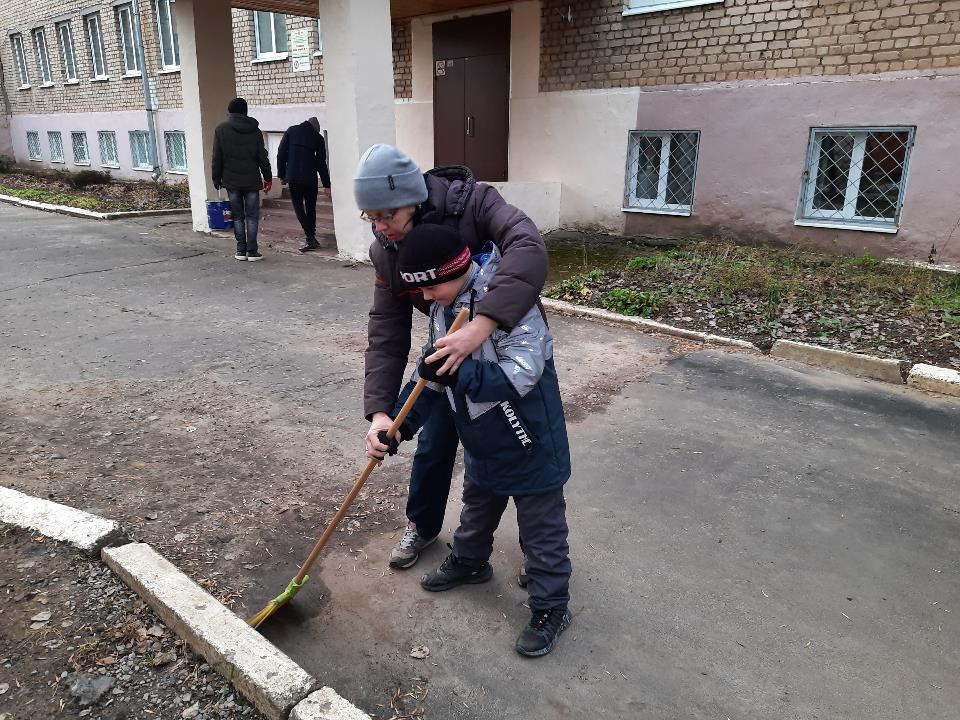 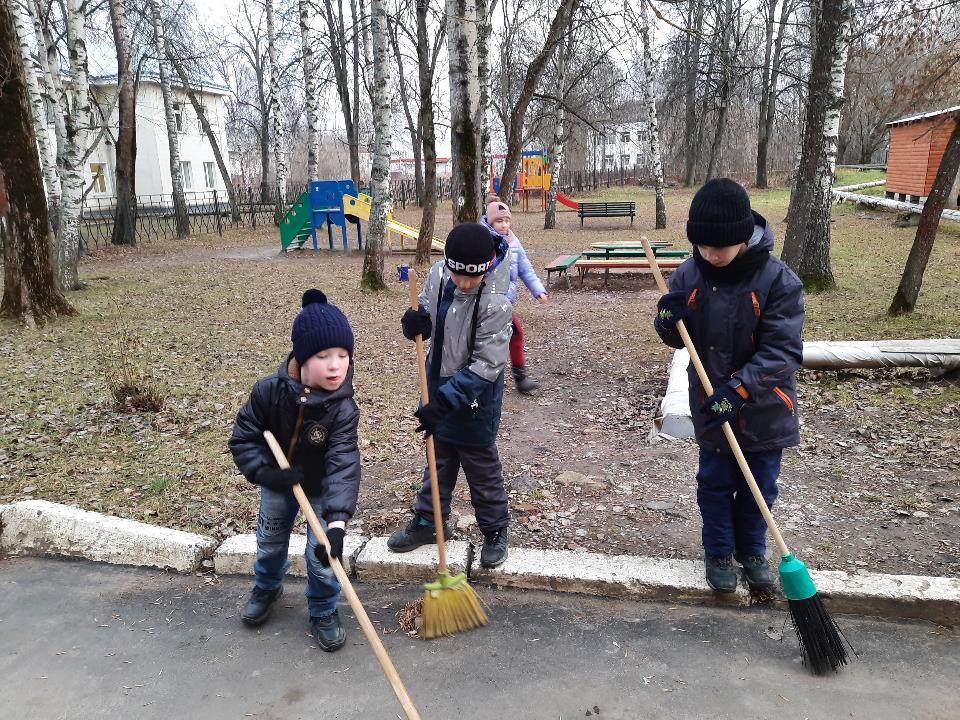 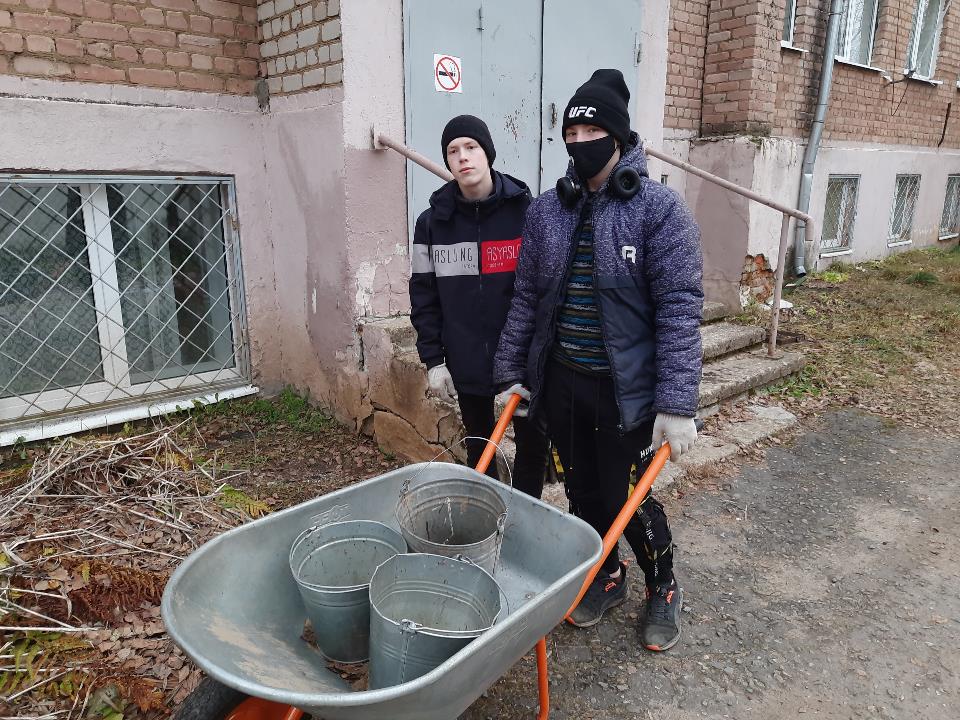 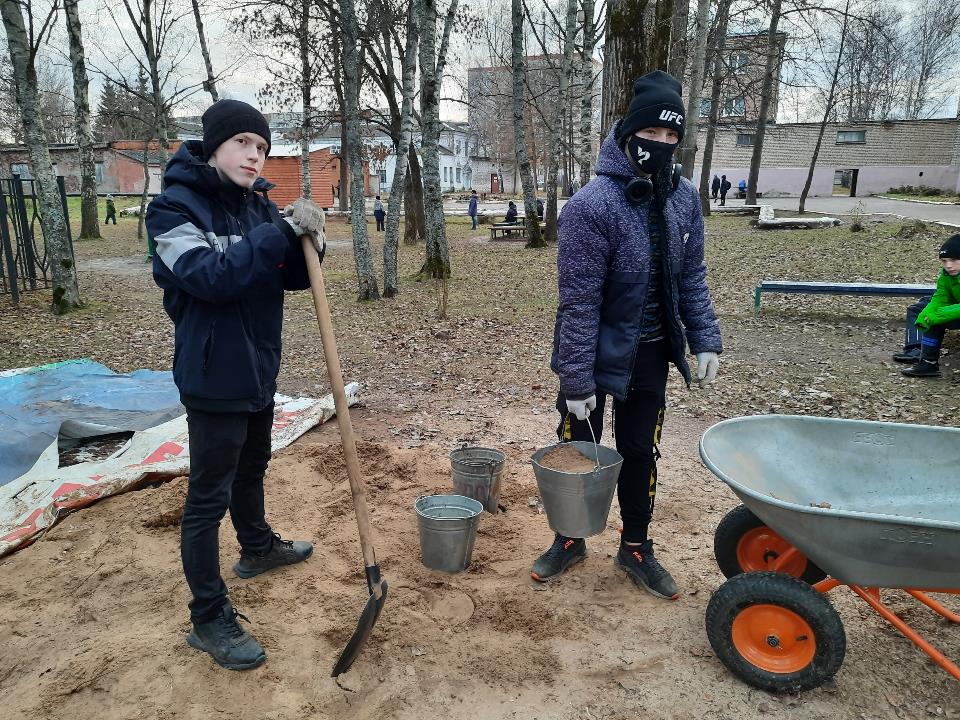 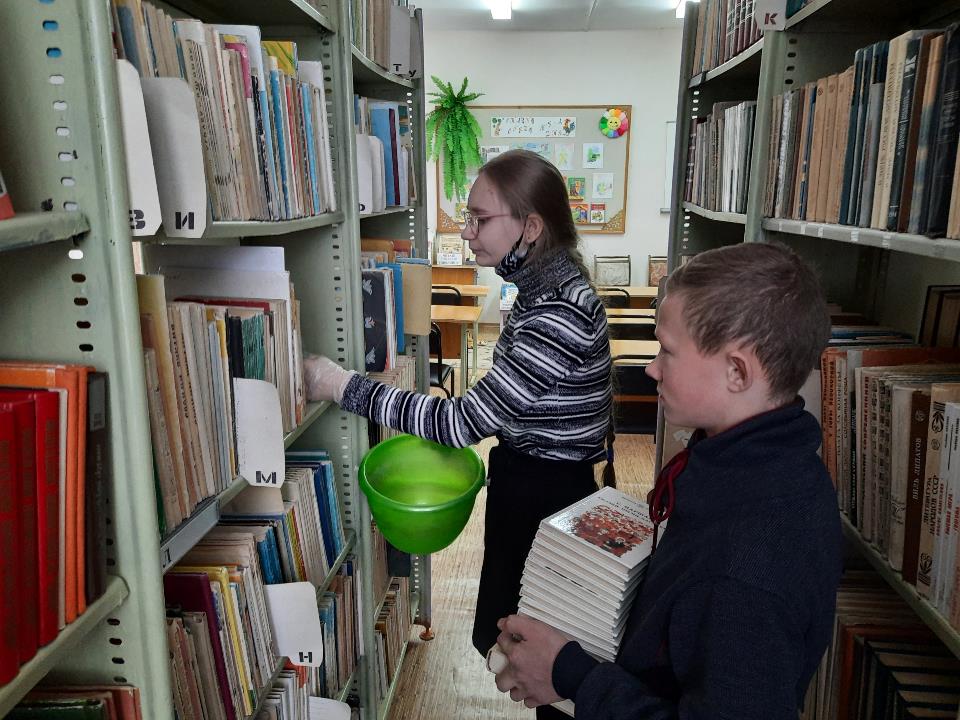 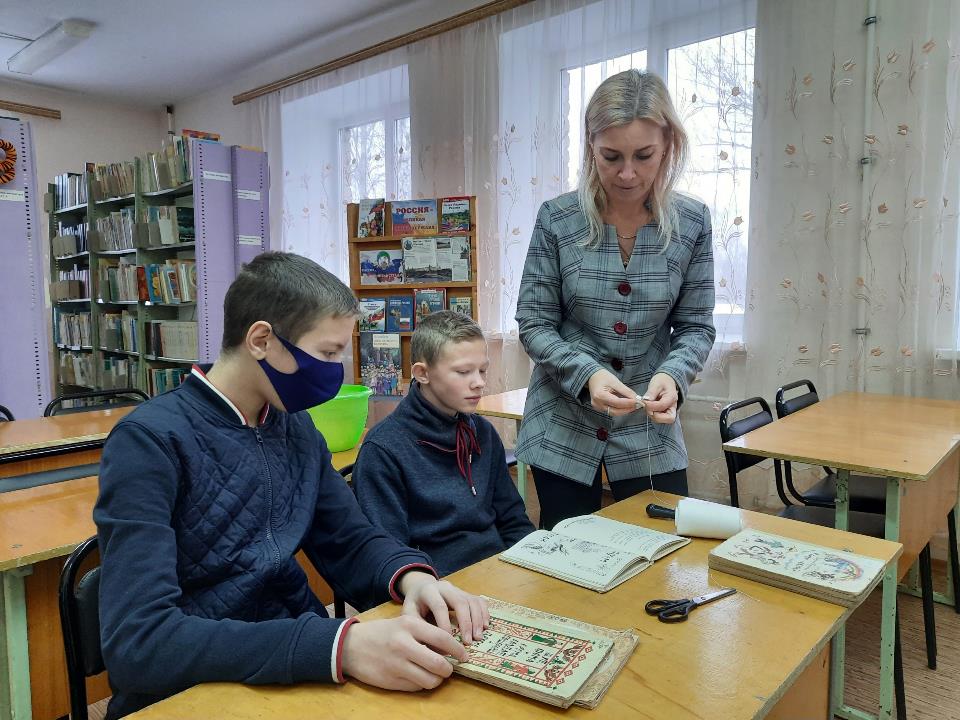 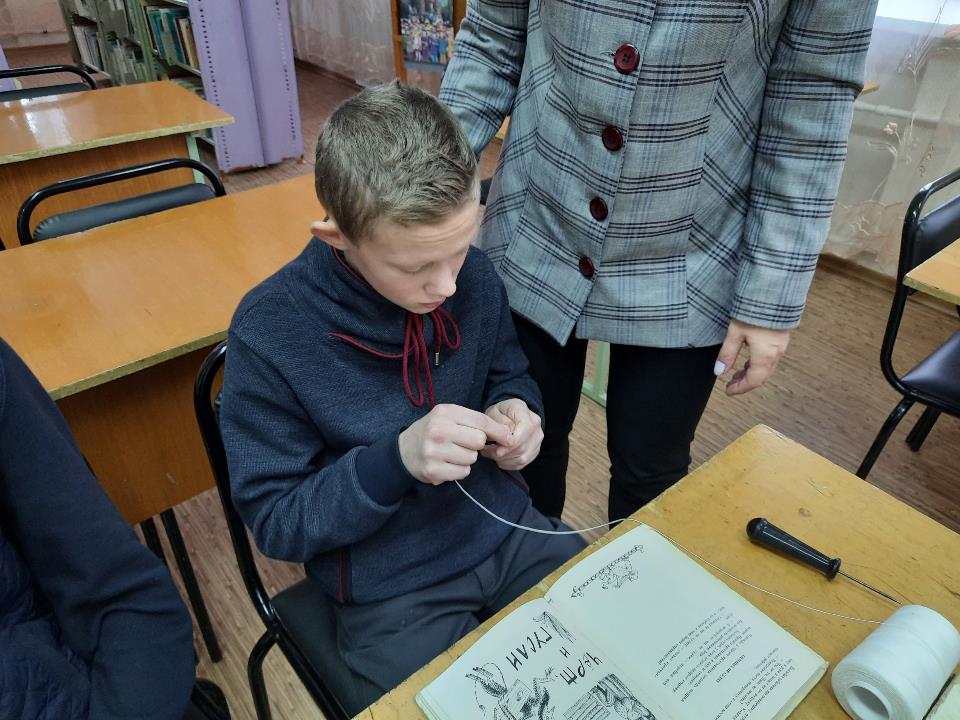 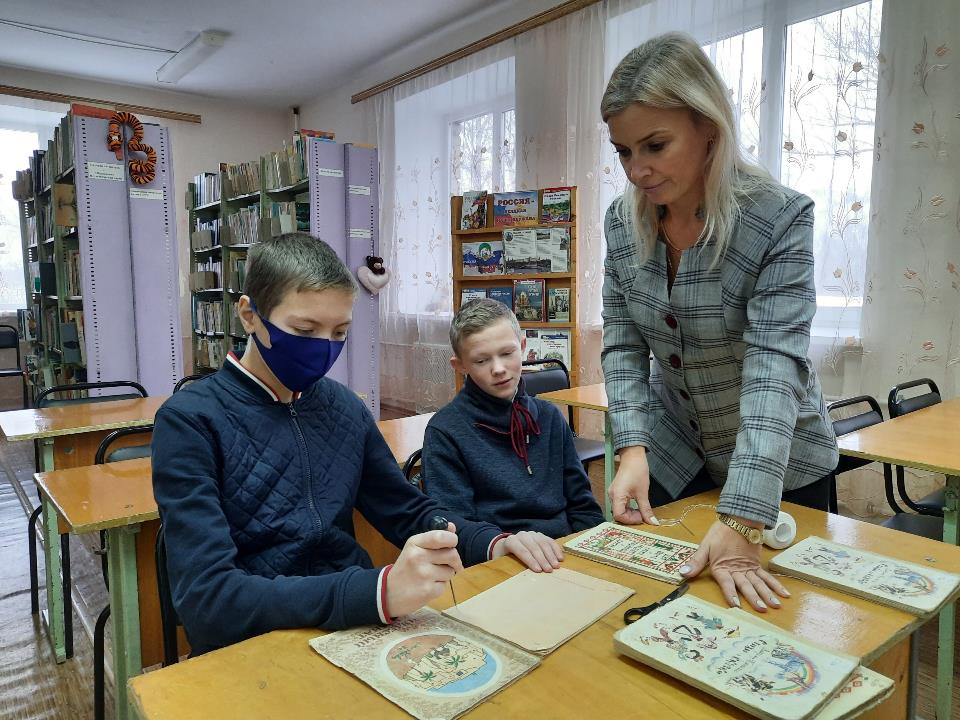 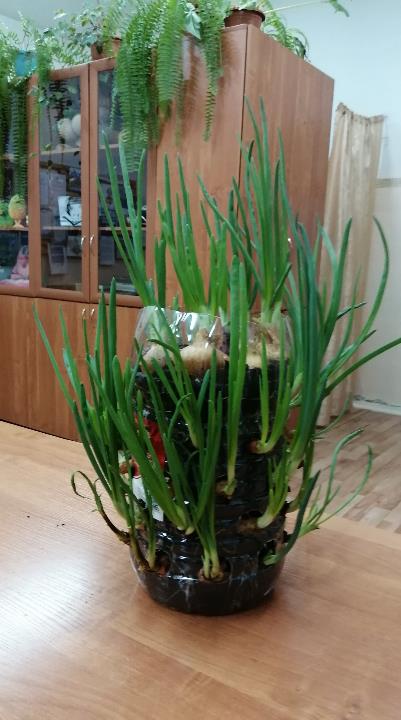 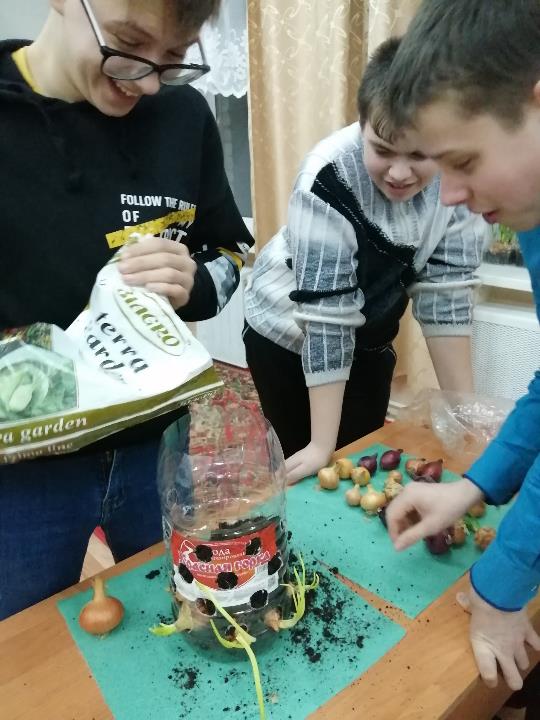 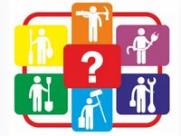 Поручения
В нашей школе в каждом классном коллективе существует система школьных и классных поручений-обязанностей. 
В начале учебного года на классных часах распределяются поручения по желанию ребят. 
Обязательно фиксируются в «Уголке школьника», чтобы дети видели и помнили, за что отвечают, так как очень важно, чтобы воспитанники понимали, какую пользу принесет их труд.
 В течение года по необходимости поручения меняются или добавляются, а с переходом в старшие классы усложняются.
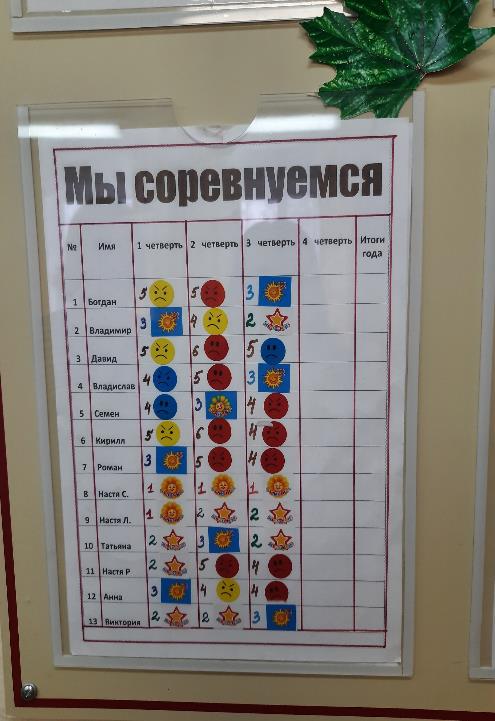 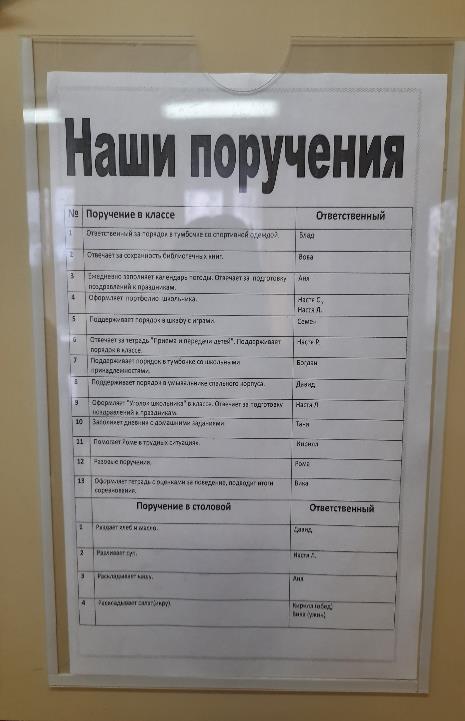 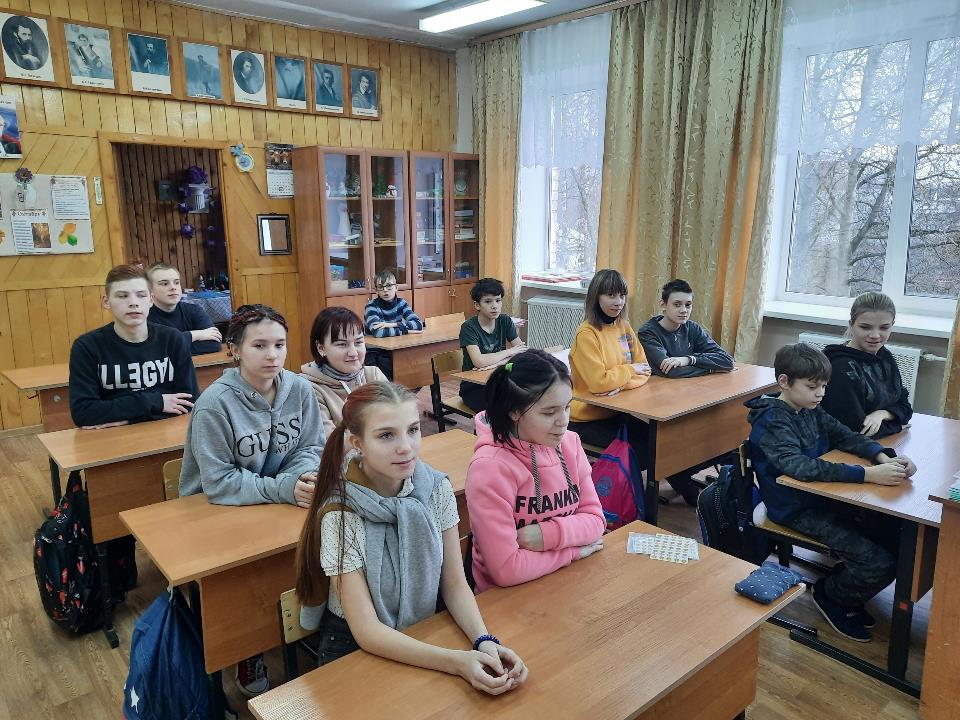 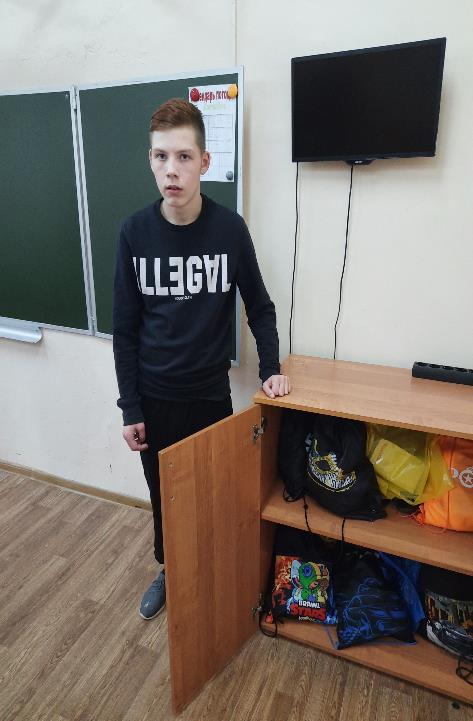 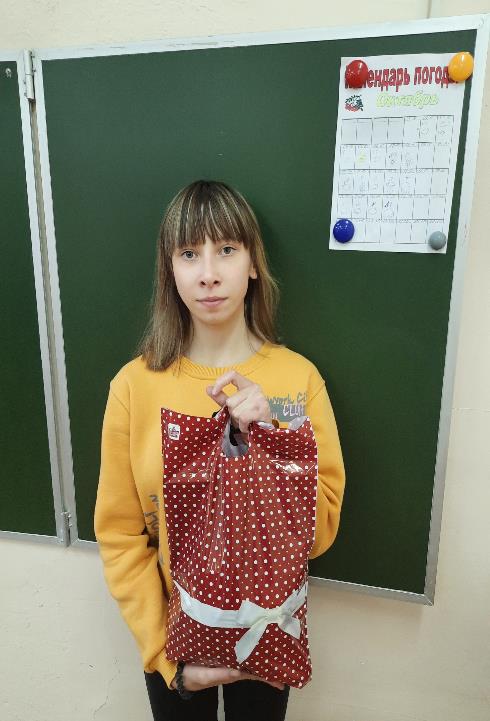 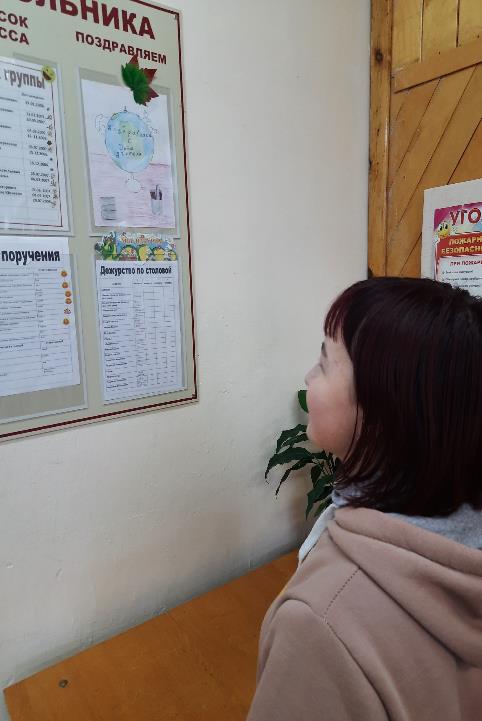 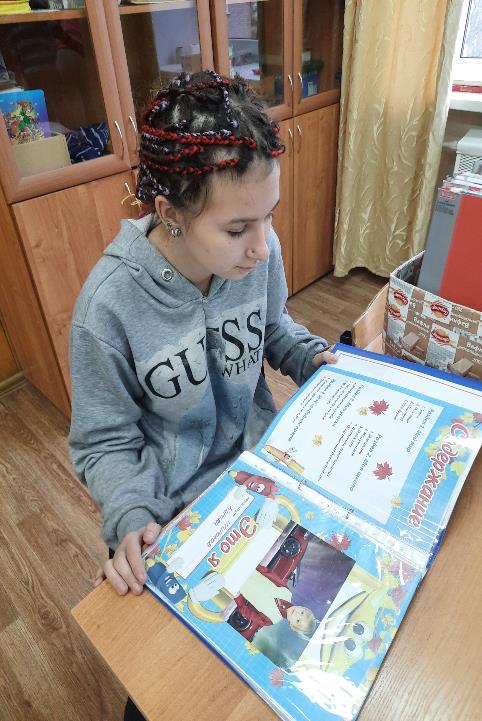 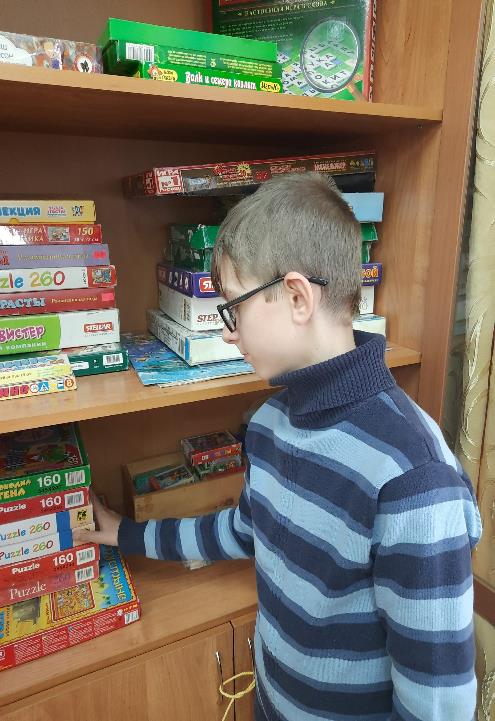 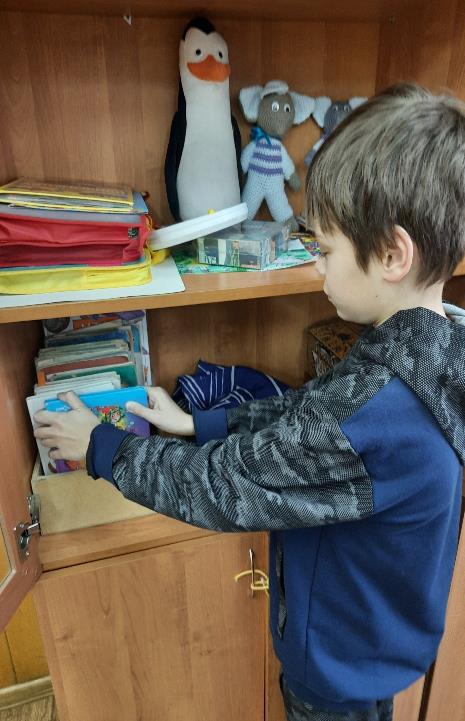 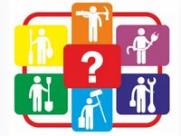 Общественно-полезный труд имеет важное воспитательное значение, так как участие в нем приучает детей к бескорыстию, развивает у них стремление быть полезными людям, нести радость, применяя свои умения, знания, силы. 
Такого рода трудовая деятельность приучает детей трудиться на благо общества и является началом их трудовой жизни, а не только подготовкой к ней.
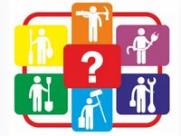 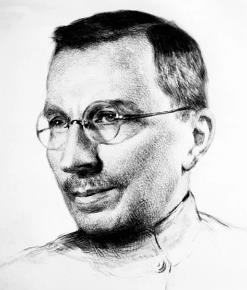 «Воспитание  должно подготавливать человека к трем главным жизненным ролям – 
гражданина, семьянина, работника»  

Антон Семенович Макаренко
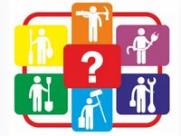 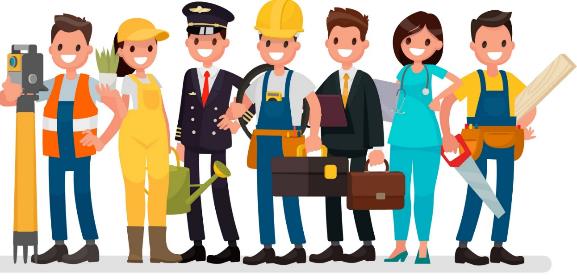 «Труд всегда был основой для человеческой жизни и культуры. И поэтому в воспитательной работе труд должен быть одним из самых основных элементов».
                                                                  А.С. Макаренко